Skredfareskalaen og fastsetting av faregrad
Oppdatert 05.02.2021
Skalaen er fastsatt av The European Avalanche Warning Services (EAWS):
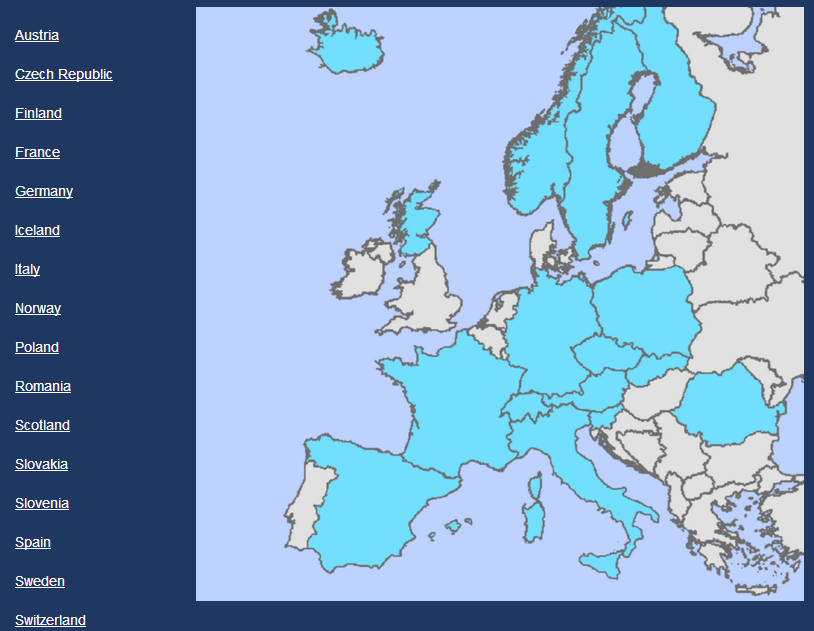 EAWS medlemmer
Faregradsskala
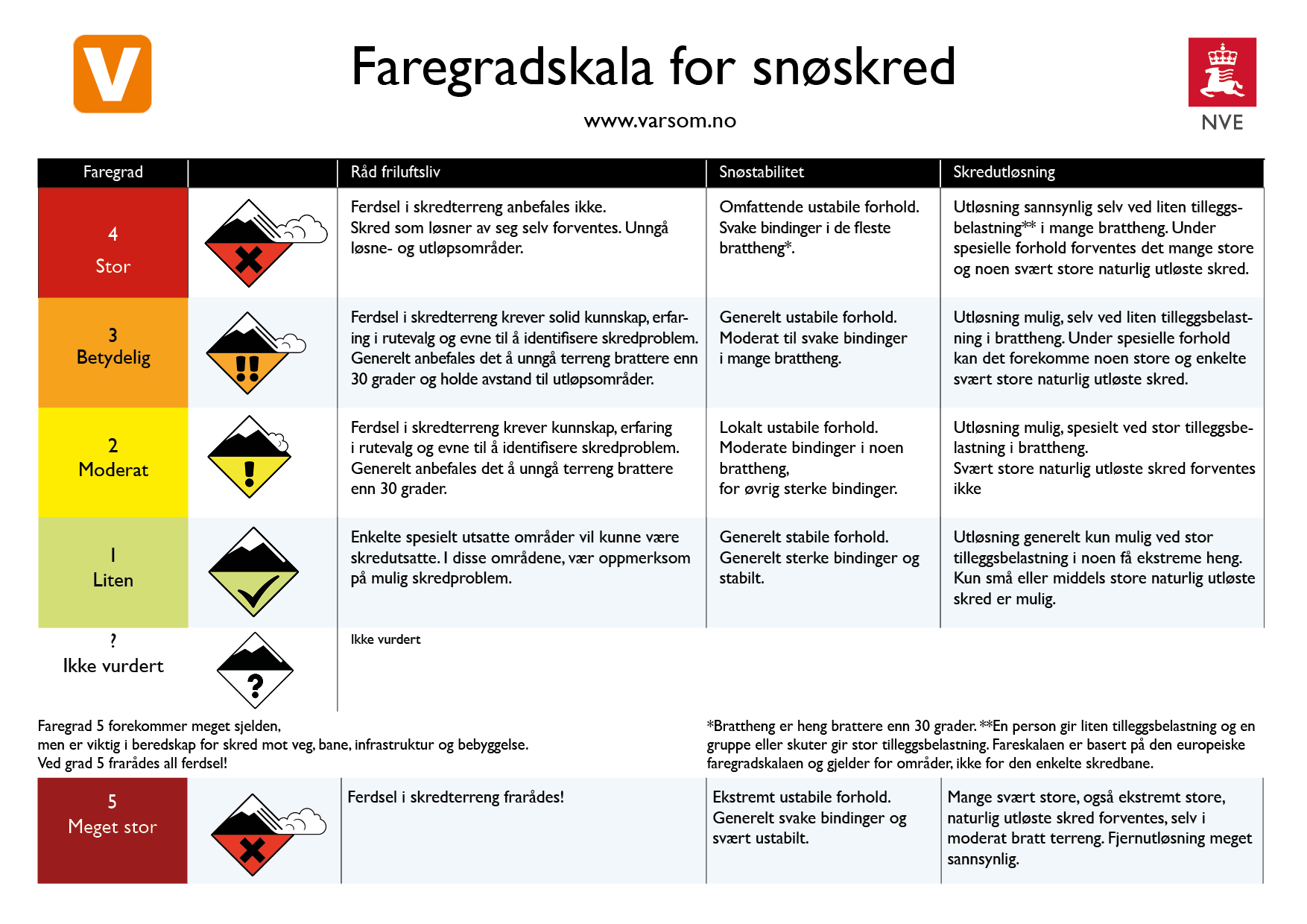 [Speaker Notes: Forklar oppsettet – 5 trinn, økende fare – 5 meget stor er en katastrofe tilsvarende et sterkt jordskjelv (mindre viktig i daglig arbeidet)
Skredfareskalaen feirer 10 år jubileum i år – Hurra

Grunnlaget som formidler faren for snøskred internasjonal. Gjør det mulig og snakke om felles problemstilling i mellom de forskjellige nasjonale varslingstjenester.

Faregraden er ikke et matematisk eksakt begrep som kan regnes ut etter en likning. Den er et sannsynlighetsbegrep som gir en forklaring over situasjonen i en region og ikke varsler en konkret hendelse.

Kom tilbake til ”råd” kolonnen til slutt – den er ment for folk med lite erfaring og kunnskap]
Faregradsskala
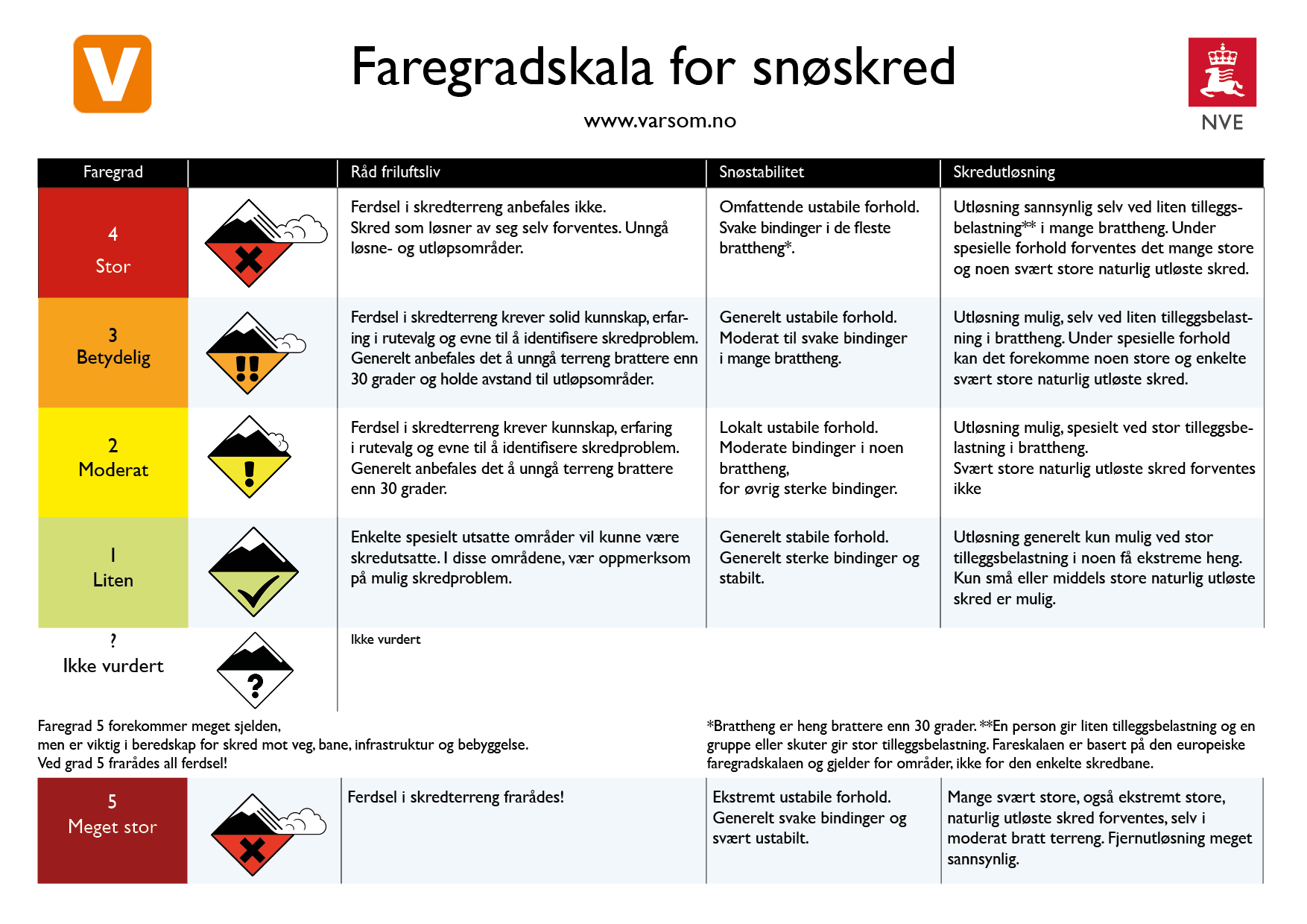 [Speaker Notes: Forklar oppsettet – 5 trinn, økende fare – 5 meget stor er en katastrofe tilsvarende et sterkt jordskjelv (mindre viktig i daglig arbeidet)
Skredfareskalaen feirer 10 år jubileum i år – Hurra

Kom tilbake til ”råd” kolonnen til slutt – den er ment for folk med lite erfaring og kunnskap]
Et terreng med løsneområder og utløpssoner for snøskred:
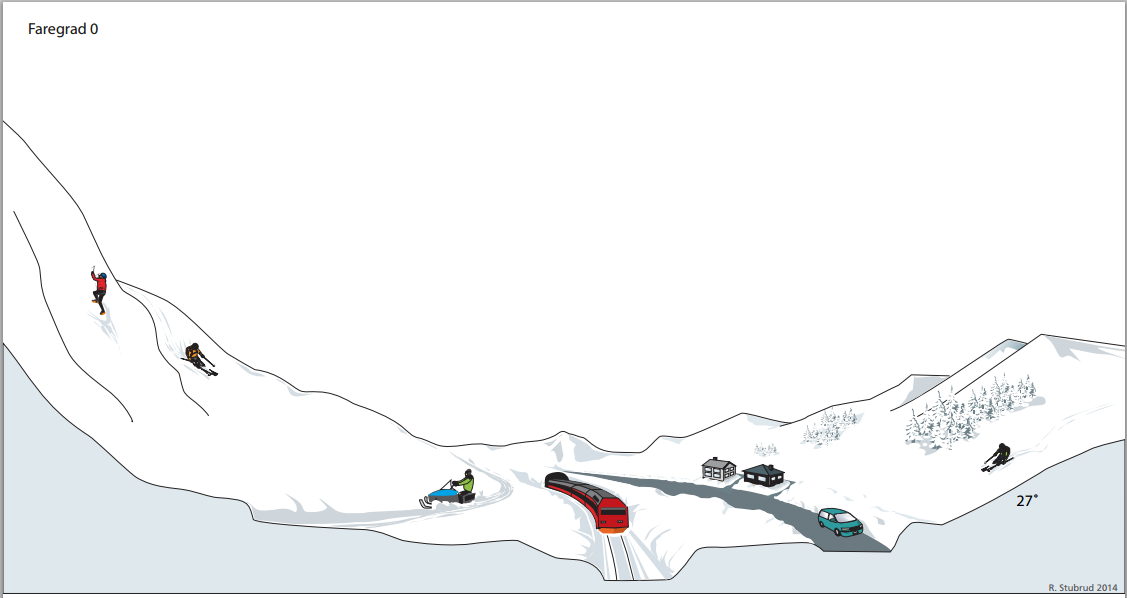 Faregrad 1 - liten
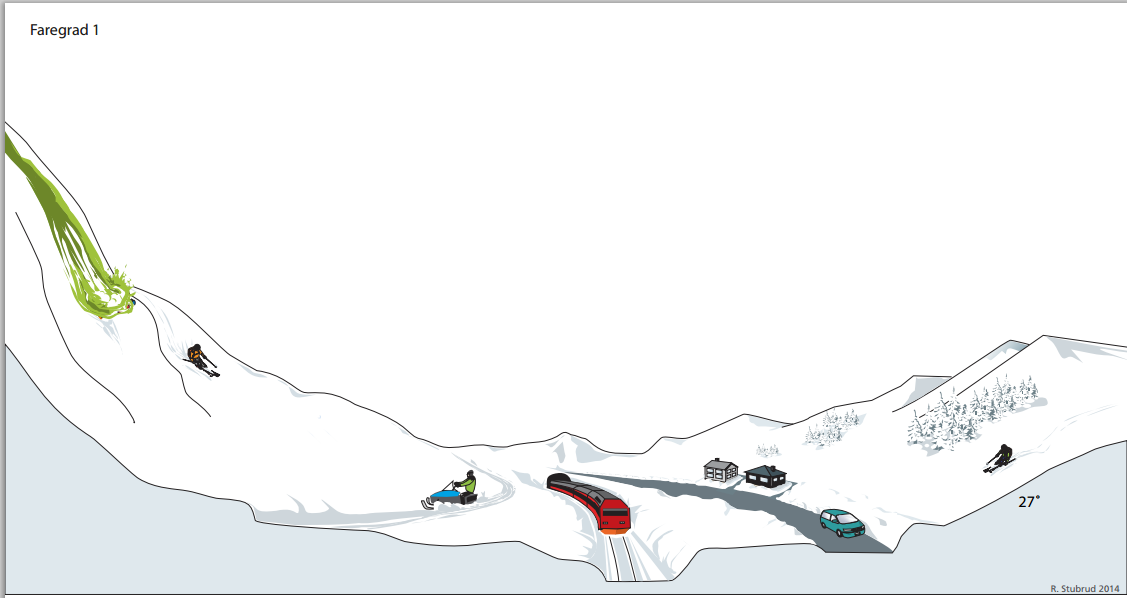 [Speaker Notes: Snødekket har generelt sterke bindinger og er stabilt. 
Skredutløsning er generelt kun mulig ved store tilleggsbelastninger i noen få ekstreme heng*. Kun små naturlig utløste skred er mulig. 
Konsekvens for veger/bebyggelse:Ingen fare.]
Faregrad 2- moderat
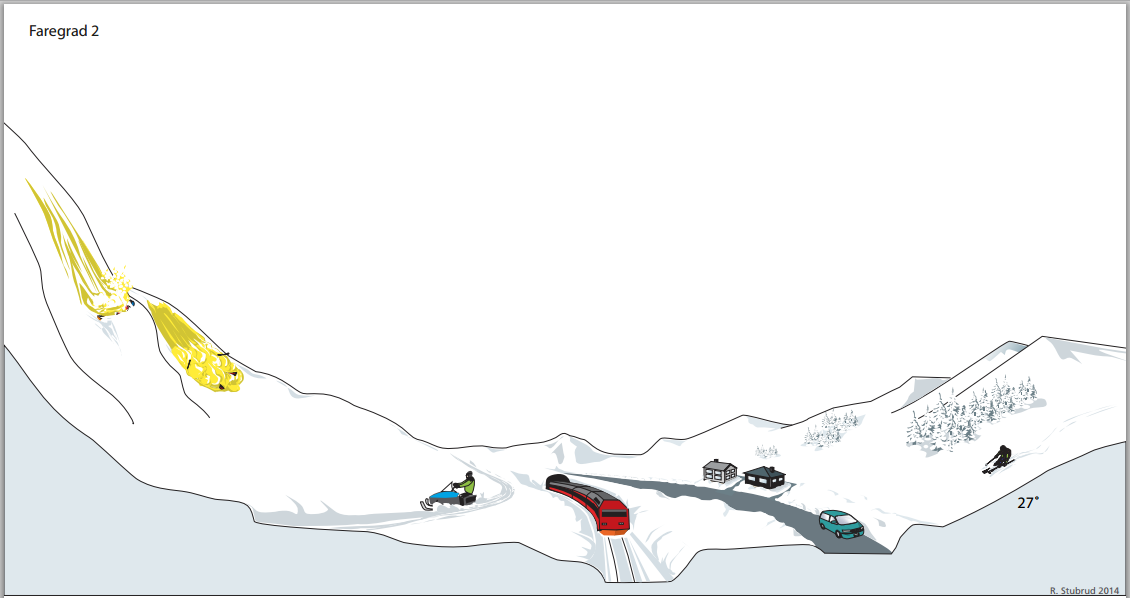 [Speaker Notes: Snødekket har moderate bindinger i noen brattheng*, for øvrig har det sterke bindinger. 
Skredutløsning er mulig, spesielt ved store tilleggsbelastninger** i brattheng*. Store naturlig utløste skred forventes ikke. 
Konsekvens for veger/bebyggelse: Liten fare fra naturlige skred.]
Faregrad 3- betydelig
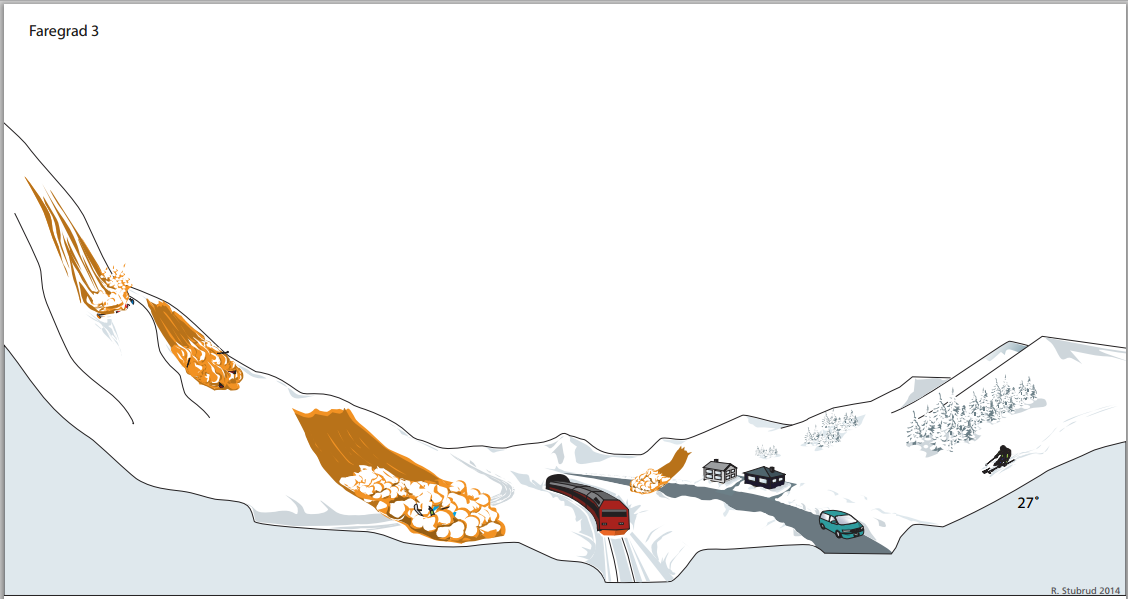 [Speaker Notes: Snødekket har moderat til svake bindinger i mange brattheng*. 
Skredutløsning er mulig, også ved liten tilleggsbelastning** i brattheng*. Under spesielle forhold kan det forekomme noen middels store og enkelte store naturlig utløste skred. 
Konsekvens for veger/bebyggelse:Noen utsatte steder er i fare. Enkelte forebyggende tiltak anbefales på disse stedene.]
Faregrad 4- stor
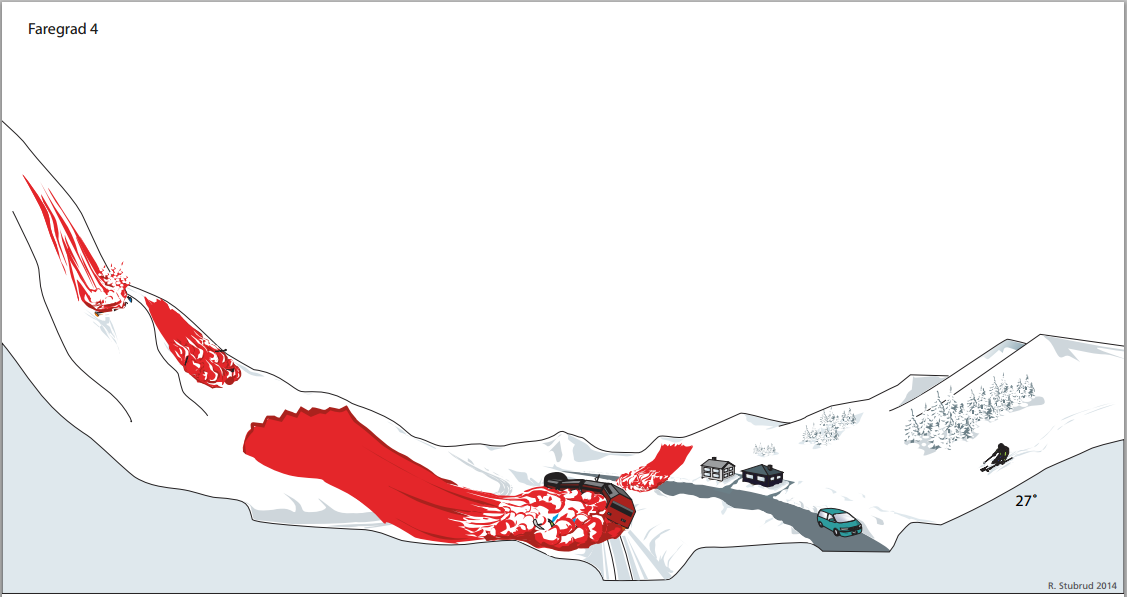 [Speaker Notes: Snødekket har svake bindinger i de fleste brattheng*. 
Skredutløsning er sannsynlig også ved liten tilleggsbelastning** i mange brattheng*. Under spesielle forhold forventes det mange middels store og noen store naturlig utløste skred. 
Konsekvens for veger/bebyggelse:Mange utsatte steder er i fare. Forebyggende tiltak anbefales på disse stedene.]
Faregrad 5- meget stor
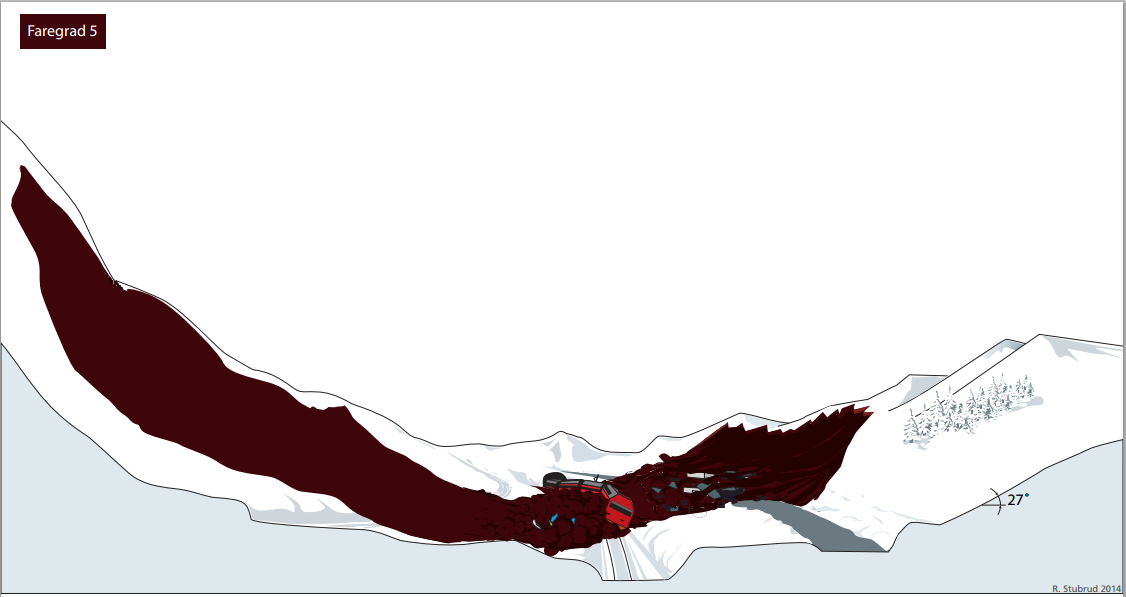 [Speaker Notes: Snødekket har generelt svake bindinger og er svært ustabilt. 
Mange store, i noen tilfeller svært store, naturlig utløste skred forventes, også i moderat bratt terreng*. 
Konsekvens for veger/bebyggelse: Akutt fare. Omfattende sikkerhetstiltak.]
Faktorersom påvirker faregraden
Utløsbarhet
Skred
størrelse
Utbredelse av utløsbarhet
[Speaker Notes: Størrelse og tilleggsbelastning
Utbredelse og tilleggsbelastning

For en 2D graf må to faktorer slås sammen]
Skred - størrelse
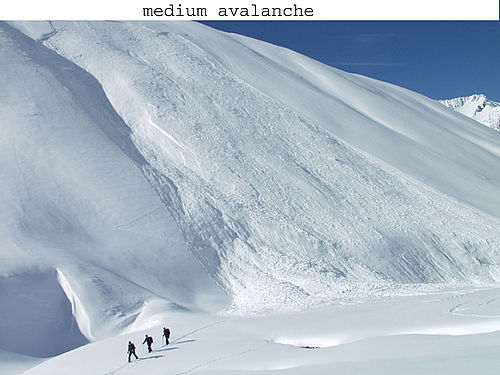 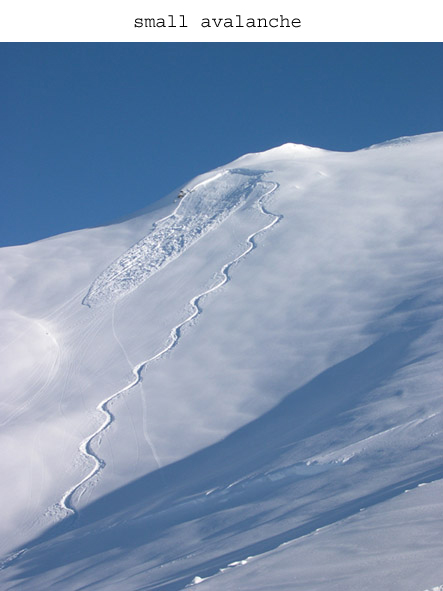 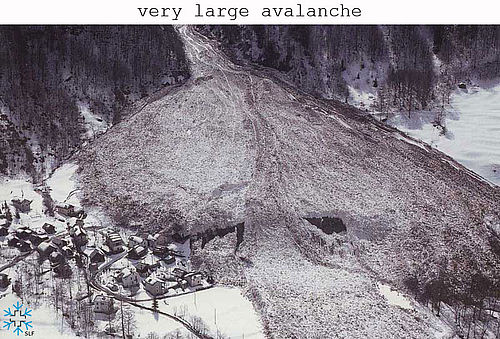 Kilde: www.avalanches.org
[Speaker Notes: Lett å forstår, men tross alt vanskelig å måle – standardisert utdanning?]
Utløsbarhet
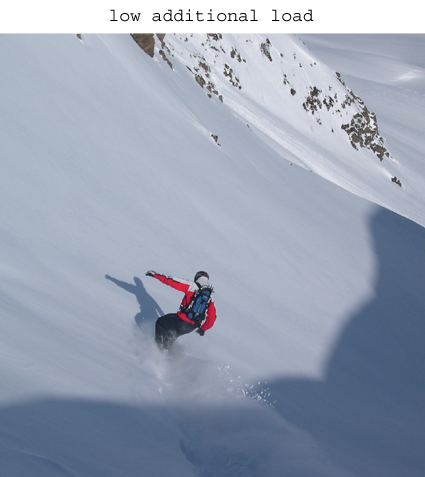 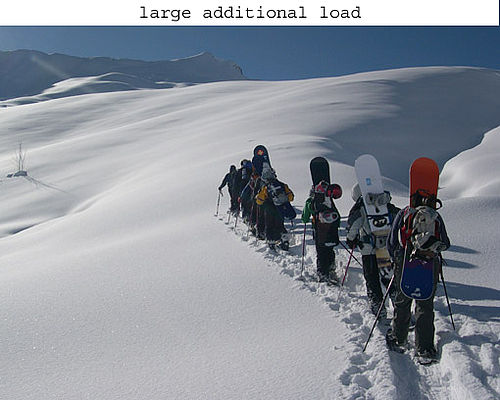 Kilde: www.avalanches.org
[Speaker Notes: Dette er en faktor som vi som ferdes i vinterfjellet har til en viss grad kontroll over og kan bruke til vår fordel under visse situasjoner]
Utløsbarhet
Vi relaterer «kunstig» utløsning kun til en person i fjellet.
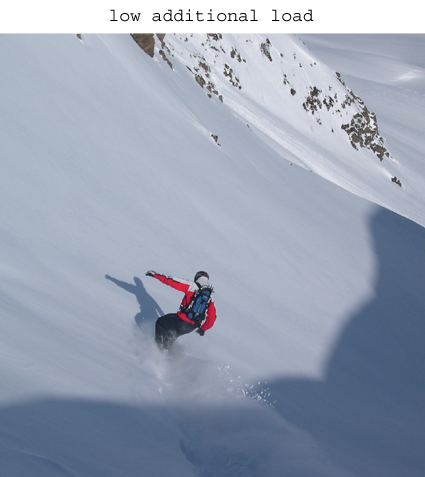 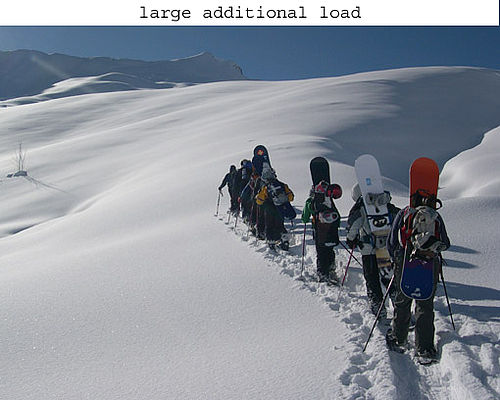 Kilde: www.avalanches.org
[Speaker Notes: Dette er en faktor som vi som ferdes i vinterfjellet har til en viss grad kontroll over og kan bruke til vår fordel under visse situasjoner]
Utbredelse
[Speaker Notes: Ofte glemt. Veldig vanskelig å måle (umulig for en enkel person i en stor region) særlig ved faregrad 2 og 3
Lettere å måle ved høye faregrader.]
Faktorersom påvirker faregraden
Faregrad
Utløsbarhet
Skred størrelse
Utbredelse
[Speaker Notes: Størrelse og tilleggsbelastning
Utbredelse og tilleggsbelastning

For en 2D graf må to faktorer slås sammen]
Faktorersom påvirker faregraden
Med økende faregrad…
…øker skredstørrelsen og/eller
…øker utbredelsen og/eller
…minker nødvendig tilleggsbelastning
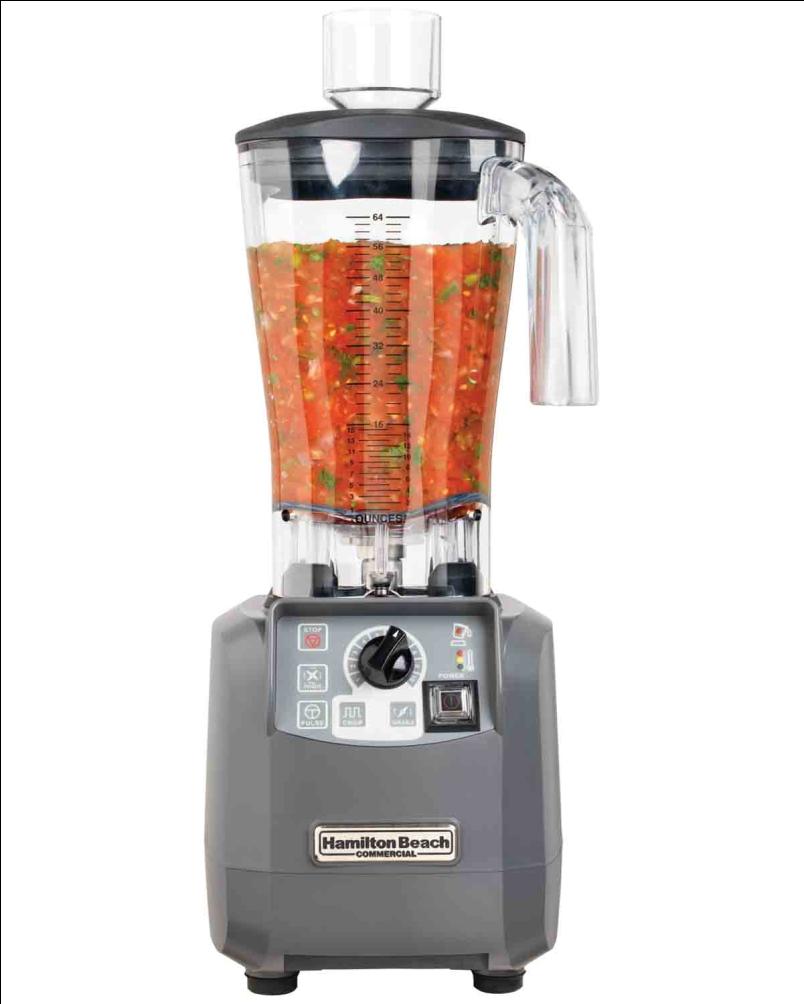 Faregrad
Tilleggs-
belastning
Skred størrelse
Utbredelse av ustabilitet
[Speaker Notes: Størrelse og tilleggsbelastning
Utbredelse og tilleggsbelastning

For en 2D graf må to faktorer slås sammen]
Faktorersom påvirker faregraden
Utløsbarhet
Sannsynlighet for skredutløsning
Skred
størrelse
Utbredelse av utløsbarhet
[Speaker Notes: Størrelse og tilleggsbelastning
Utbredelse og tilleggsbelastning

For en 2D graf må to faktorer slås sammen]
ADAM definerer forholdene mellom utløsbarhet, utbredelse, skredstørrelse og faregraden.
Avalanche Danger Assessment Matrix
ADAM
Målet
En strukturert arbeidsflyt for varsler og observatører
Entydig definisjon av terminologien
Ende opp med faregraden
Arbeidsflyt
Arbeidsflyt
Faregrad
Faregrad
Skredproblem 3
Skredproblem 2
Avalanche Danger Assessment Matrix (ADAM)
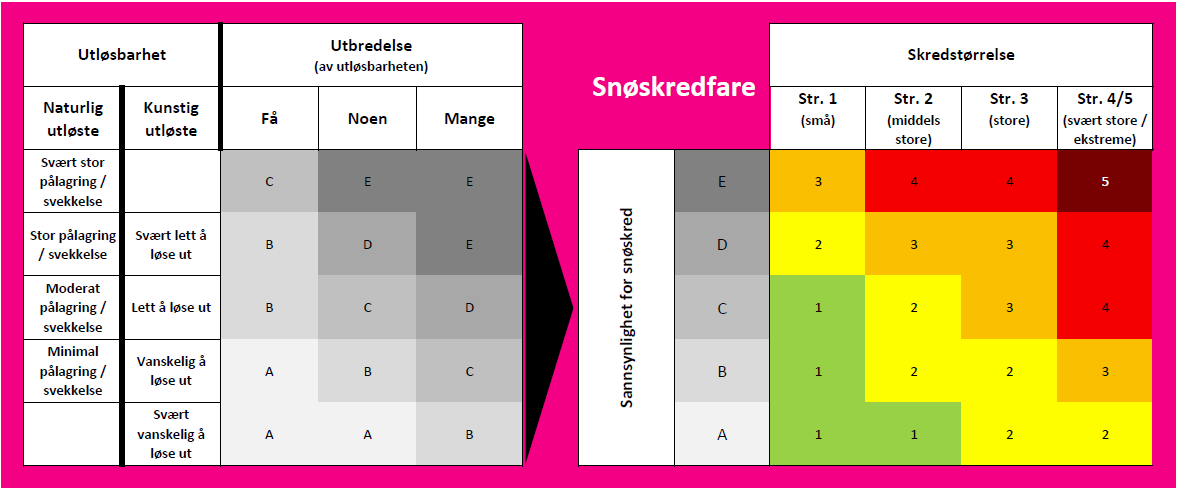 Avvik i forhold til EAWS matrisen
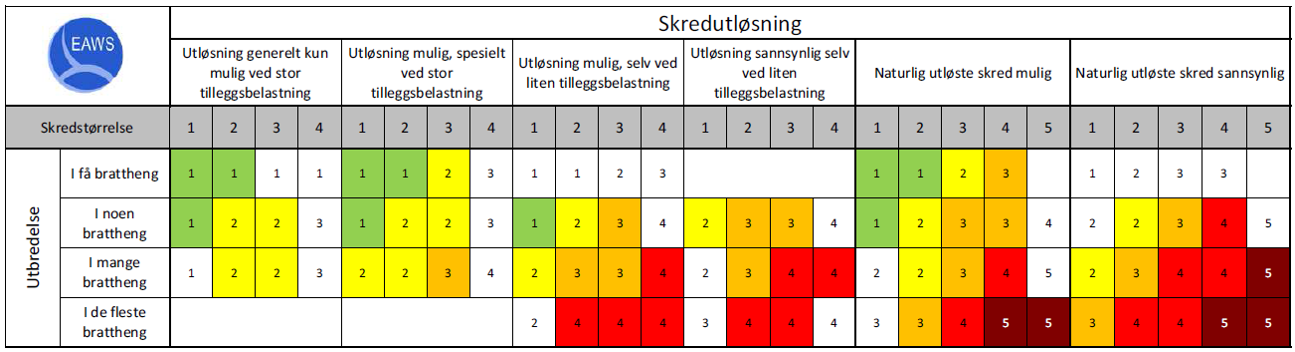 3
1
2
2
3
2
2
2
2
2
2
2
3
4
1
2
4
3
3
4
5
4
3
1
5
?
?
?
?
?
?
?
?
?
?
?
?
?
?
?
?
?
?
Her er det vanskelig og sammenlikne.
Jeg tok utgangspunkt i 

Moderat = Naturlig mulig
Stor = Naturlig sannsynlig

Men her gir ADAM større muligheter for nyansering.
Feltene der ADAM avviker fra EAWS matrisen er markert med
Sannsynlighet for snøskred
Sannsynlighet for snøskred er en funksjon av utløsbarhet og utbredelse.
Den angir sannsynligheten for at skred løsner av seg selv eller løses ut av en person innafor et gitt område og tidsperiode.
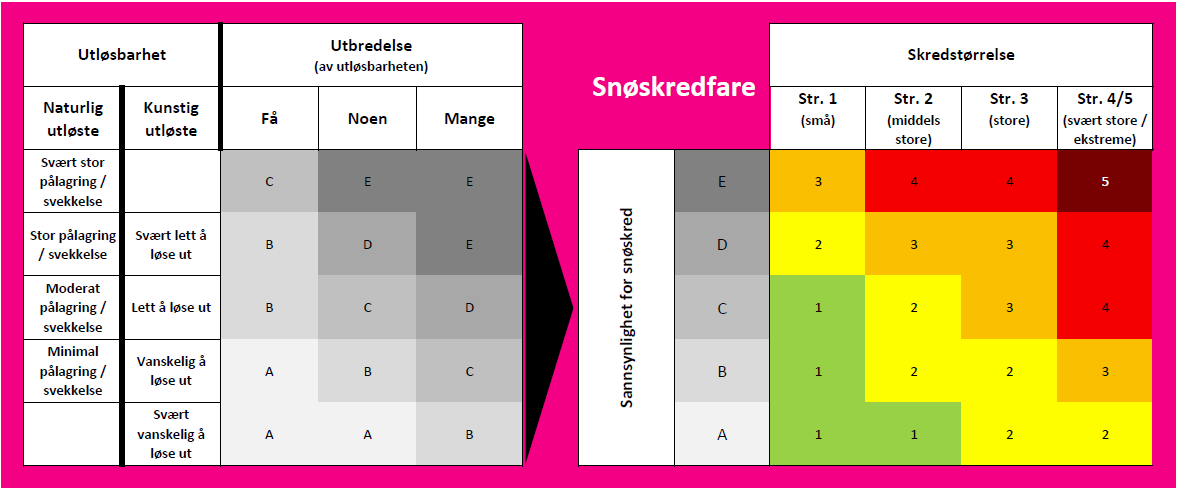 Utløsbarhetfor kunstig / naturlig utløste skred
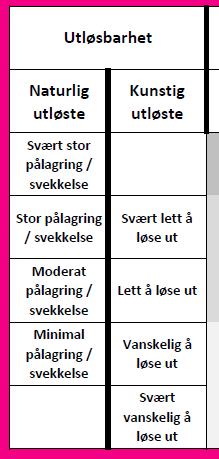 Utløsbarhet beskriver hvor lett det er å løse ut et snøskred.
Vi skiller mellom
utløsbarhet for kunstig utløste skred, der vi relaterer utløsbarheten til en enkel person og
utløsbarhet for naturlig utløste skred, der vi relaterer utløsbarheten til pålagring/svekkelsen fra de gjeldene/ventete meteorologiske forholdene.
Lett å løse ut
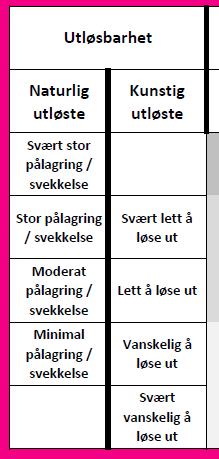 Det finnes minst et skredproblem. En eller flere svake lag er vel utviklet. Brudd kan initieres ved liten tilleggsbelastning som fra en person/skikjører, men brudd-forplantningen er ofte begrenset.

Typiske observasjoner: Noen faretegn (f.eks drønn, skytende sprekker); stabilitetstester antyder instabilitet (f.eks. ECTP <20).
Moderat pålagring / svekkelse
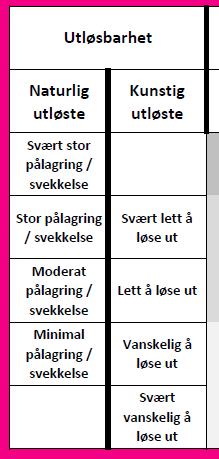 Flere naturlige utløste skred kan forekomme. Utløsningen skjer på grunn av

moderat pålagring eller svekkelse av det eksisterende snødekke som er lett å løse ut, 
moderat pålagring og dannelse av et nytt svakt lag på toppen av det eksiterende snødekke eller
stor pålagring på et eksisterende snødekke som ellers er vanskelig å løse ut.

Typiske observasjoner: moderate mengder nysnø (10-30 cm) eller kraftig snøfokk; regn; stigende temperaturer; flere naturlig utløste snøskred (typisk str. 1-3).
[Speaker Notes: fekshttp://www.varsom.no/snoskredvarsling/varsel/Voss/2018-04-23]
Utbredelse
Få (bratte heng):
Skredproblemet finnes kun i veldig få områder.
Bekreftelse er sjelden og vanskelig å finne/oppdage (f.eks. få faresignaler).
Noen (bratte heng):
Skredproblemet finnes i deler av terrenget. Faresoner (som bak rygger, i forsenkninger) kan ofte spesifiseres i varslingsteksten.
Bekreftelse finnes, men er ikke alltid åpenbare (f.eks. faresignaler kan forekomme).
Beskrivelsen for hverken få eller mange passer.
Mange (bratte heng):
Skredproblemet finnes over store deler av terrenget. 
Bekreftelse er enkelt å finne mange steder (f.eks. åpenbare og mange faresignaler).
«Bekreftelse»
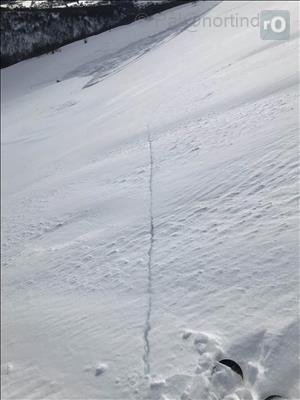 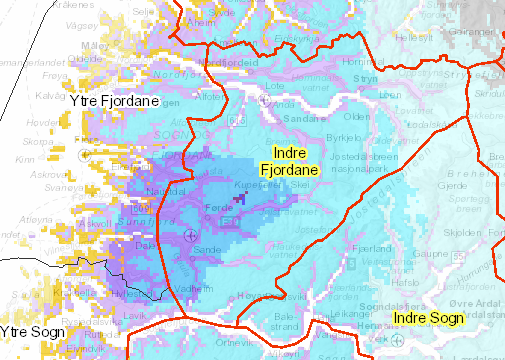 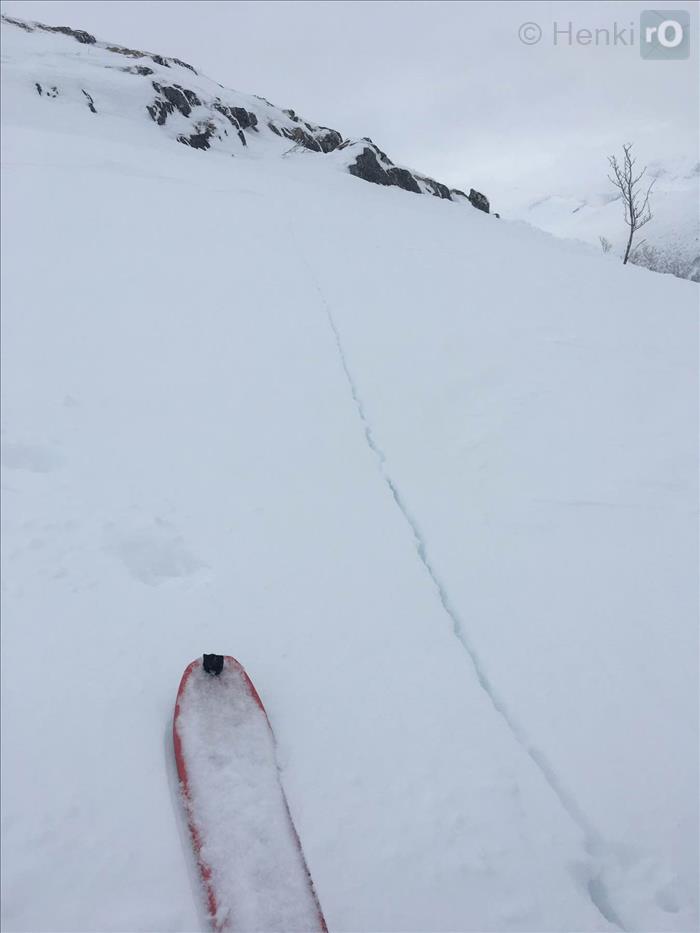 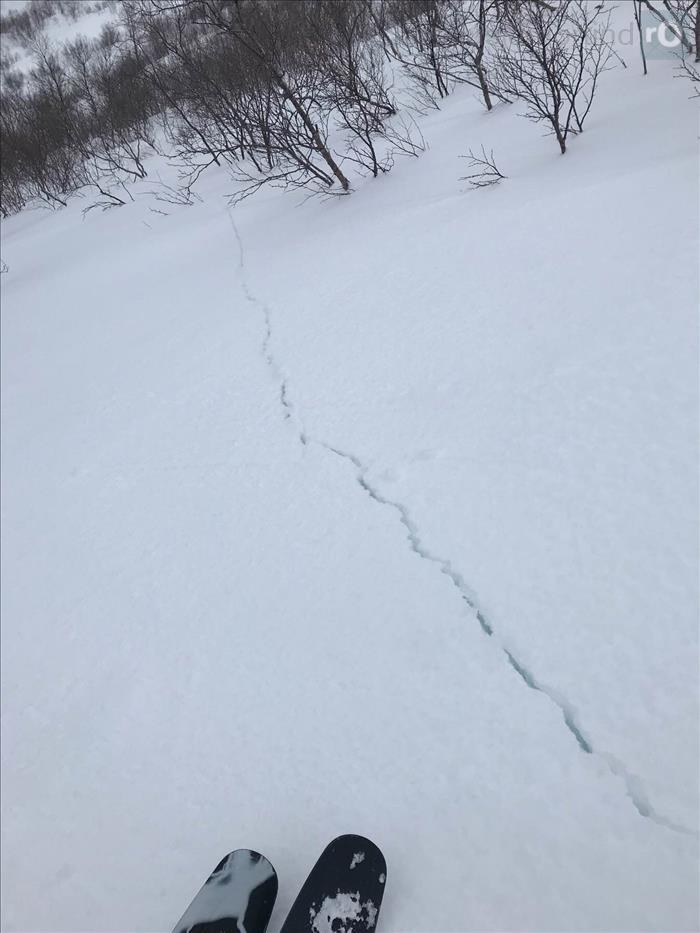 Utbredelse
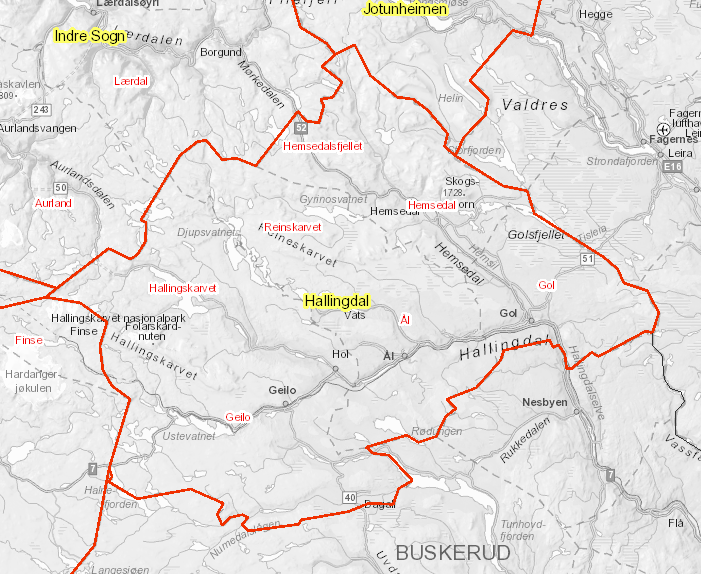 Utbredelsen gjelder for en region eller sub-region som er representativt for forskjellige typer terreng og alle himmelretninger (minst 100 km2).
Utbredelse
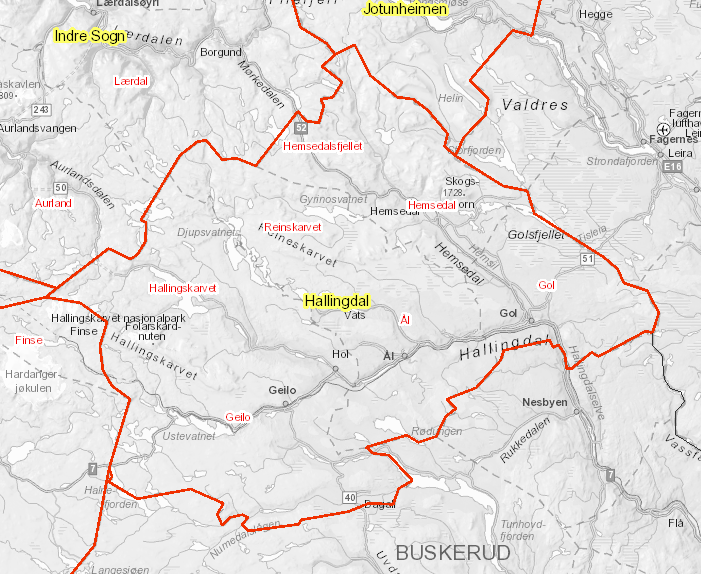 Angitt himmelretning og høyde indikerer kun fordeling av faresonene.
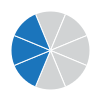 Fordelingsdiagram
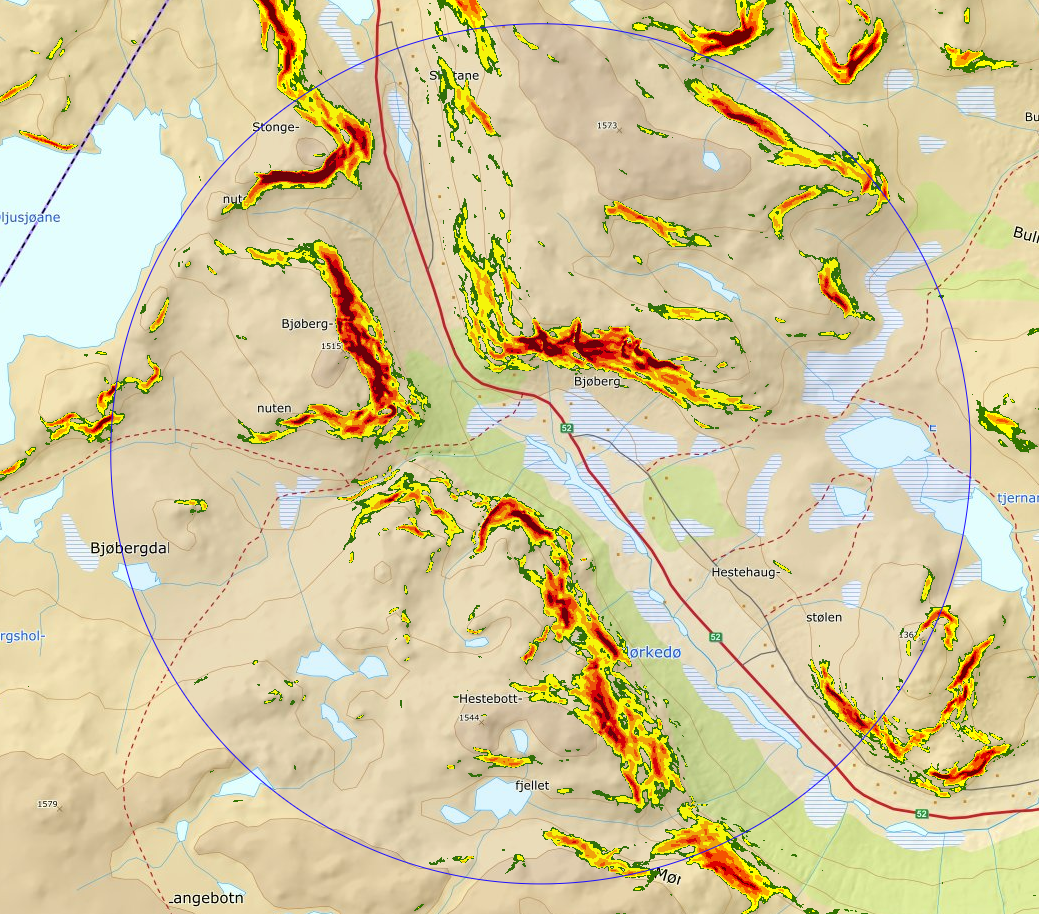 Ringen er 100 km2 storGult og rødt er terreng over 30 grader (løsneområder)
Utbredelse: bruk av utsatt sektor
Utbredelse: bruk av utsatt sektor
Mange bratte heng
Mange bratte heng
Utbredelse: bruk av utsatt sektor
Mange bratte heng
Mange bratte heng
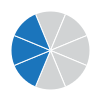 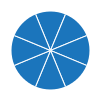 Fordelingsdiagram
Utbredelse: bruk av utsatt sektor
Mange bratte heng
Mange bratte heng
Ål or nothing?
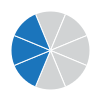 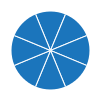 Fordelingsdiagram
Utbredelse: bruk av utsatt sektor
Få bratte heng
Få bratte heng
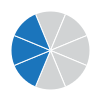 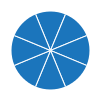 Fordeling med høyden
Mange bratte heng over 1200 moh
Mange bratte heng over 600 moh
[Speaker Notes: Når arealet vi anser som utsatt begynner å bli ikke representativt lenger kan vi ikke sette faregraden basert på parameterne der]
Utbredelse
For kunstig utløste skred – hvor i terrenget vil den gitte utløsbarheten føre til utløsning av snøskred?

For naturlig utløste skred – hvor vil den gitte pålagringen/svekkelsen føre til utløsning av snøskred?
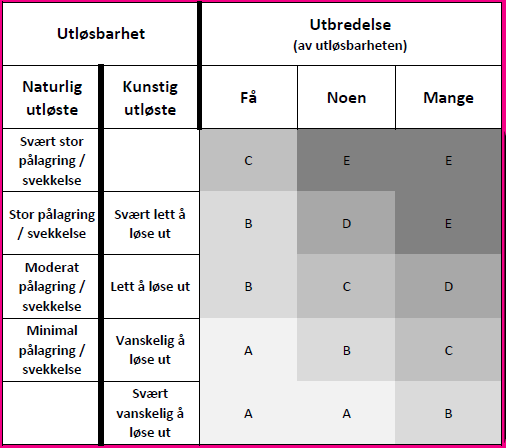 Utbredelse
For kunstig utløste skred – hvor i terrenget vil den gitte utløsbarheten føre til utløsning av snøskred?

For naturlig utløste skred – hvor vil den gitte pålagringen/svekkelsen føre til utløsning av snøskred?
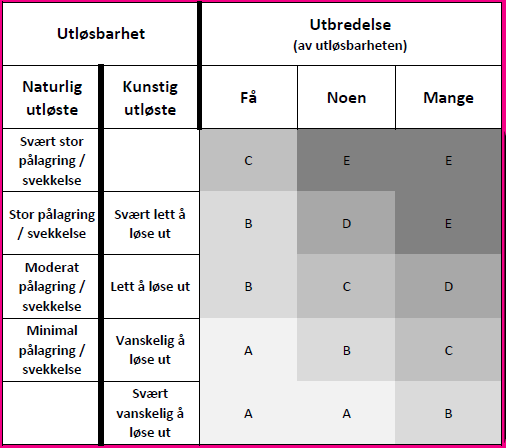 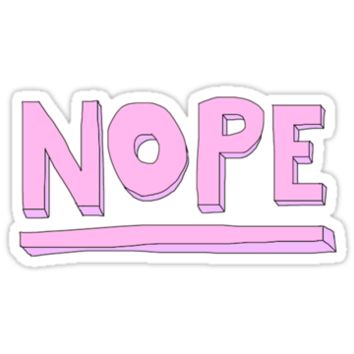 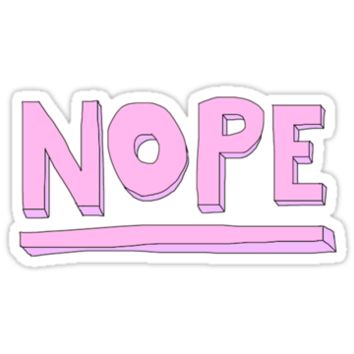 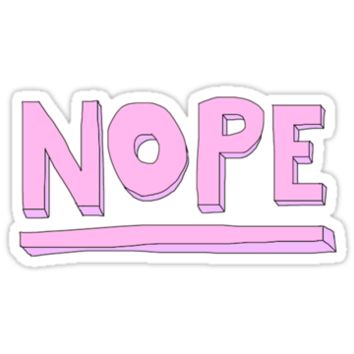 Utbredelse
For kunstig utløste skred – hvor i terrenget vil den gitte utløsbarheten føre til utløsning av snøskred?

For naturlig utløste skred – hvor vil den gitte pålagringen/svekkelsen føre til utløsning av snøskred?
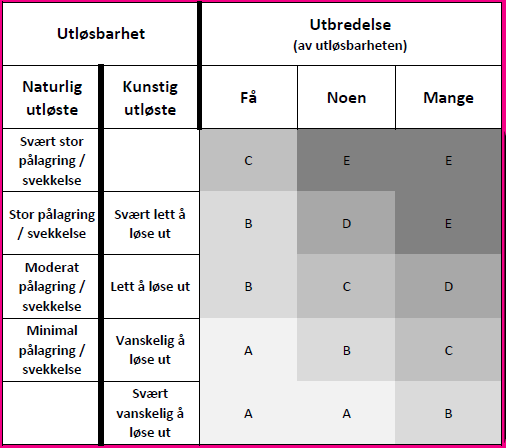 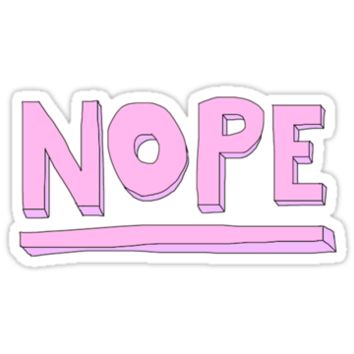 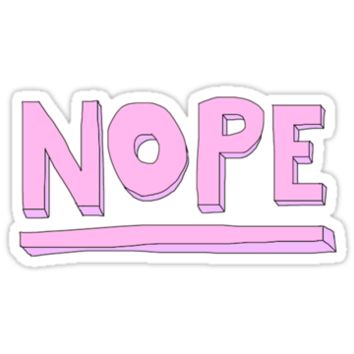 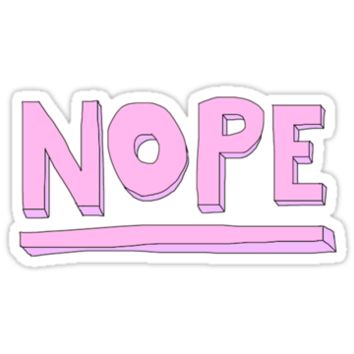 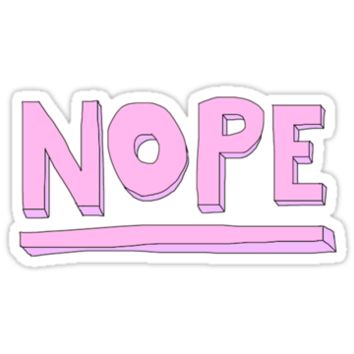 Utbredelse
For kunstig utløste skred – hvor i terrenget vil den gitte utløsbarheten føre til utløsning av snøskred?

For naturlig utløste skred – hvor vil den gitte pålagringen/svekkelsen føre til utløsning av snøskred?
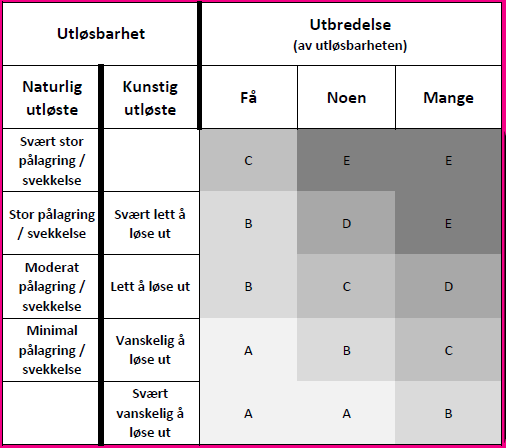 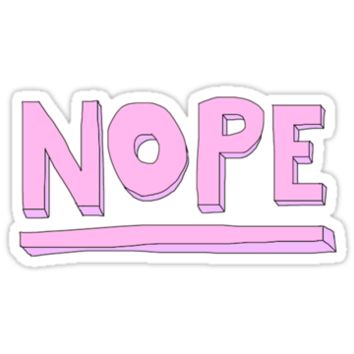 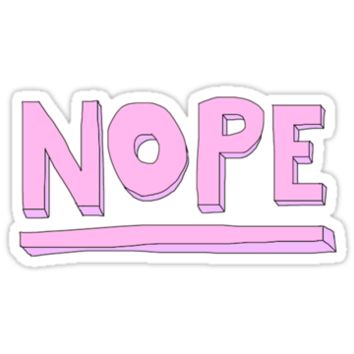 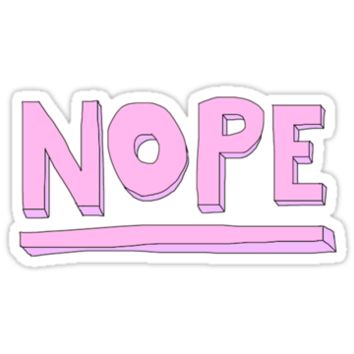 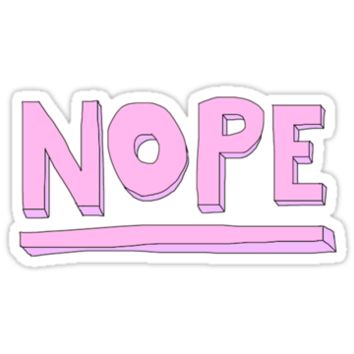 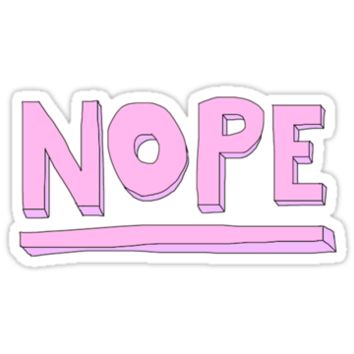 Utbredelse
For kunstig utløste skred – hvor i terrenget vil den gitte utløsbarheten føre til utløsning av snøskred?

For naturlig utløste skred – hvor vil den gitte pålagringen/svekkelsen føre til utløsning av snøskred?
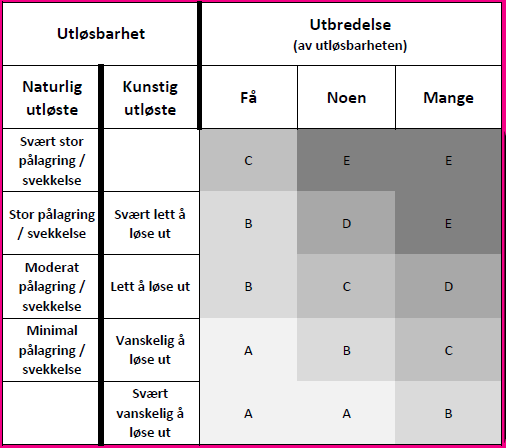 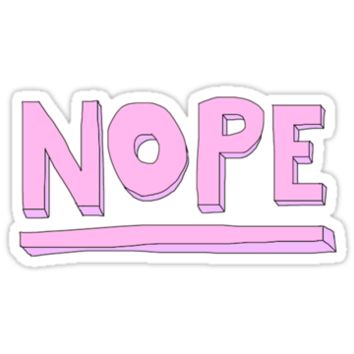 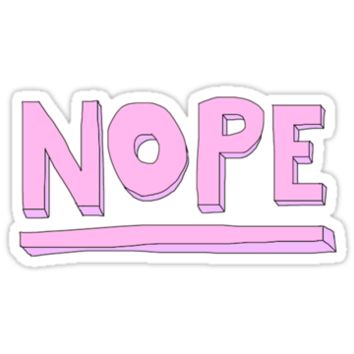 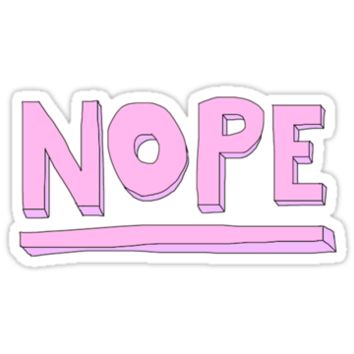 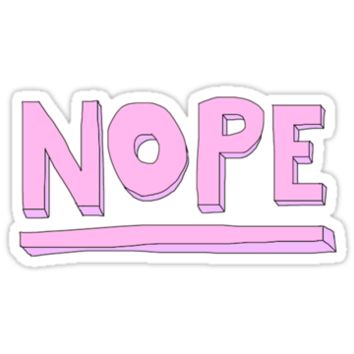 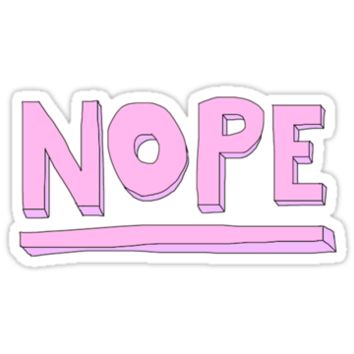 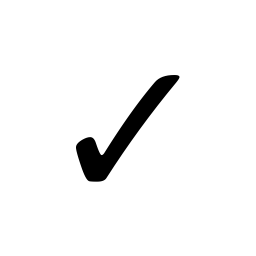 Utbredelse
For kunstig utløste skred – hvor i terrenget vil den gitte utløsbarheten føre til utløsning av snøskred?

For naturlig utløste skred – hvor vil den gitte pålagringen/svekkelsen føre til utløsning av snøskred?
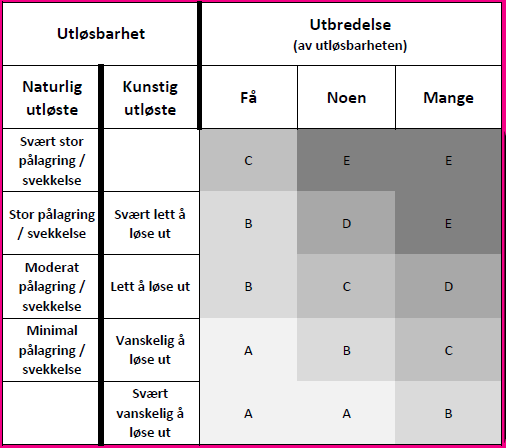 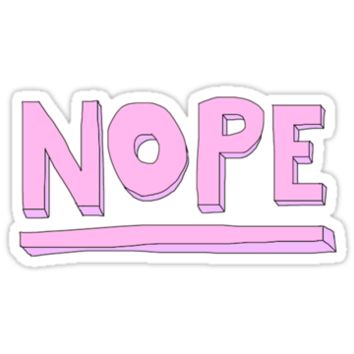 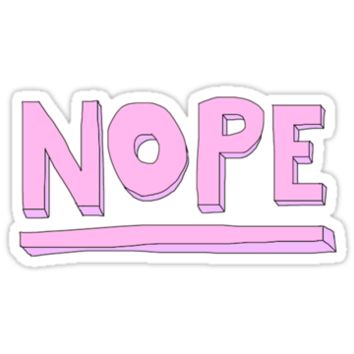 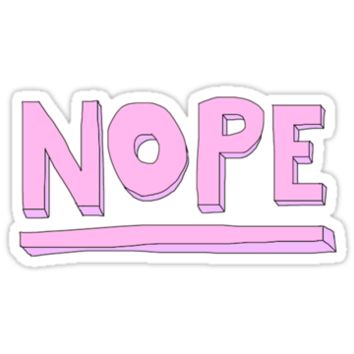 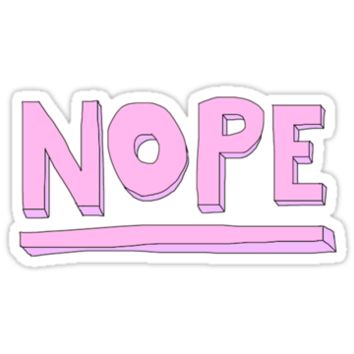 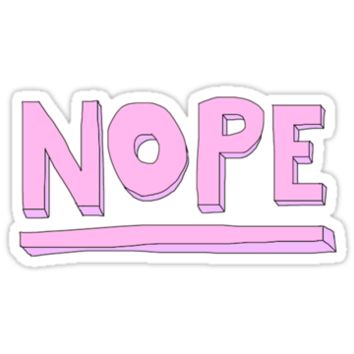 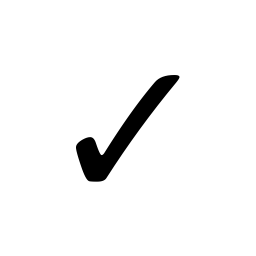 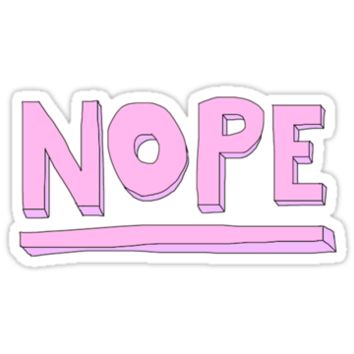 Utbredelse
For kunstig utløste skred – hvor i terrenget vil den gitte utløsbarheten føre til utløsning av snøskred?

For naturlig utløste skred – hvor vil den gitte pålagringen/svekkelsen føre til utløsning av snøskred?
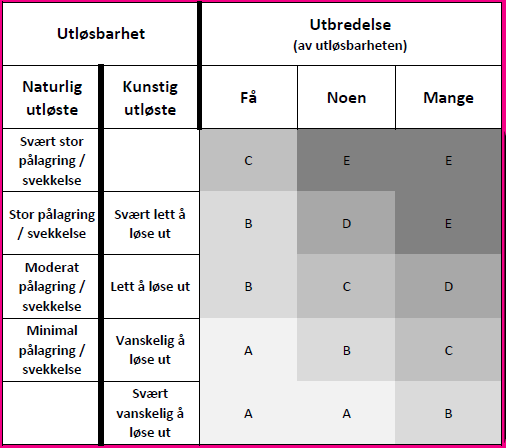 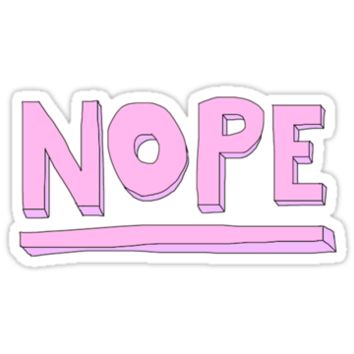 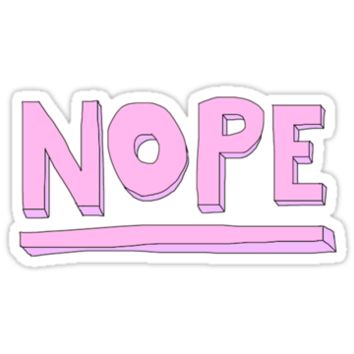 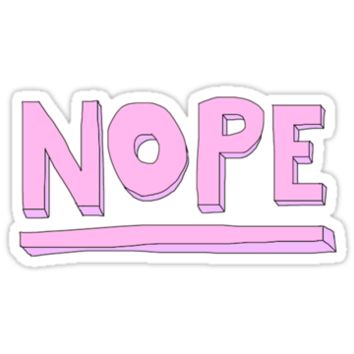 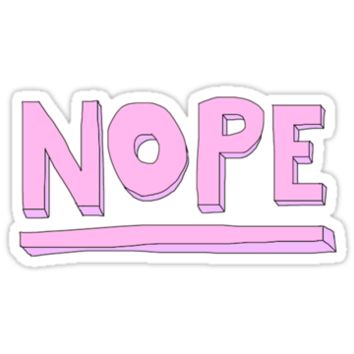 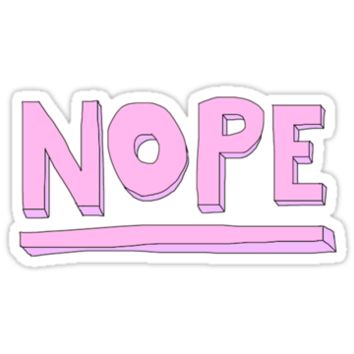 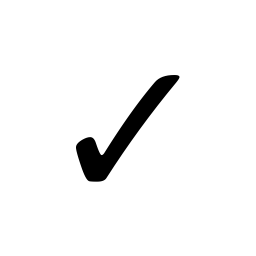 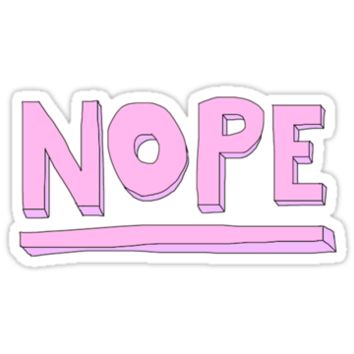 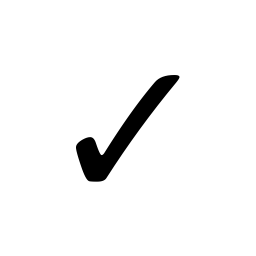 Ta med «sannsynligheten»
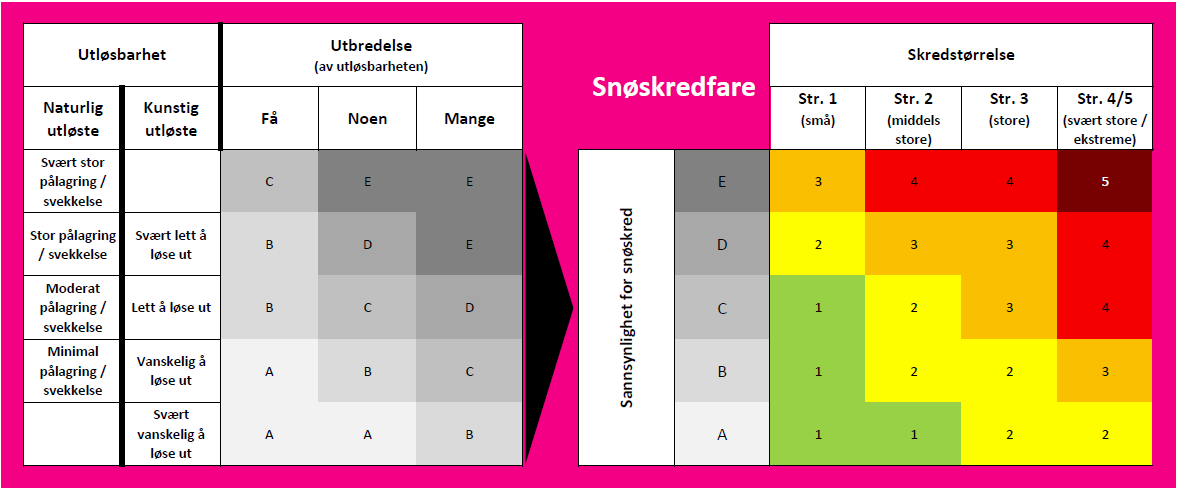 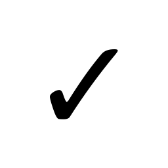 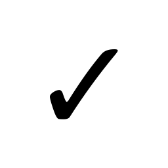 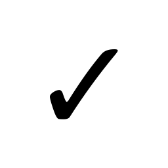 Skredstørrelse
Bruk av skredstørrelse i varslingen
Når det ventes et betydelig antall store skred (str. 3) så innebærer det også mulighet for enda flere mindre skred (str. 1-2) og enkelte svært store skred (str. 4).
Ekstreme skred (str. 5) bør da ikke forekomme.
Bruk av skredstørrelse i varslingen
Når det ventes et betydelig antall små skred (str. 1) så innebærer det også mulighet for enkelte middels store skred (str. 2).
Store, svært store og ekstreme skred (str. 3-5) bør da ikke forekomme.
Hva er et betydelig antall?
Begrepet «betydelig antall» er relativt til skredstørrelsen siden det er ofte mindre terreng tilgjengelig som kan produsere store skred. 

Derfor vil antall skred vanligvis gå ned med størrelsen.

Heng som kan produsere et svært stort skred kan teoretisk produsere mange små skred, mens heng som kun kan produsere middels store skred vil aldri kunne produsere store eller svært store skred.
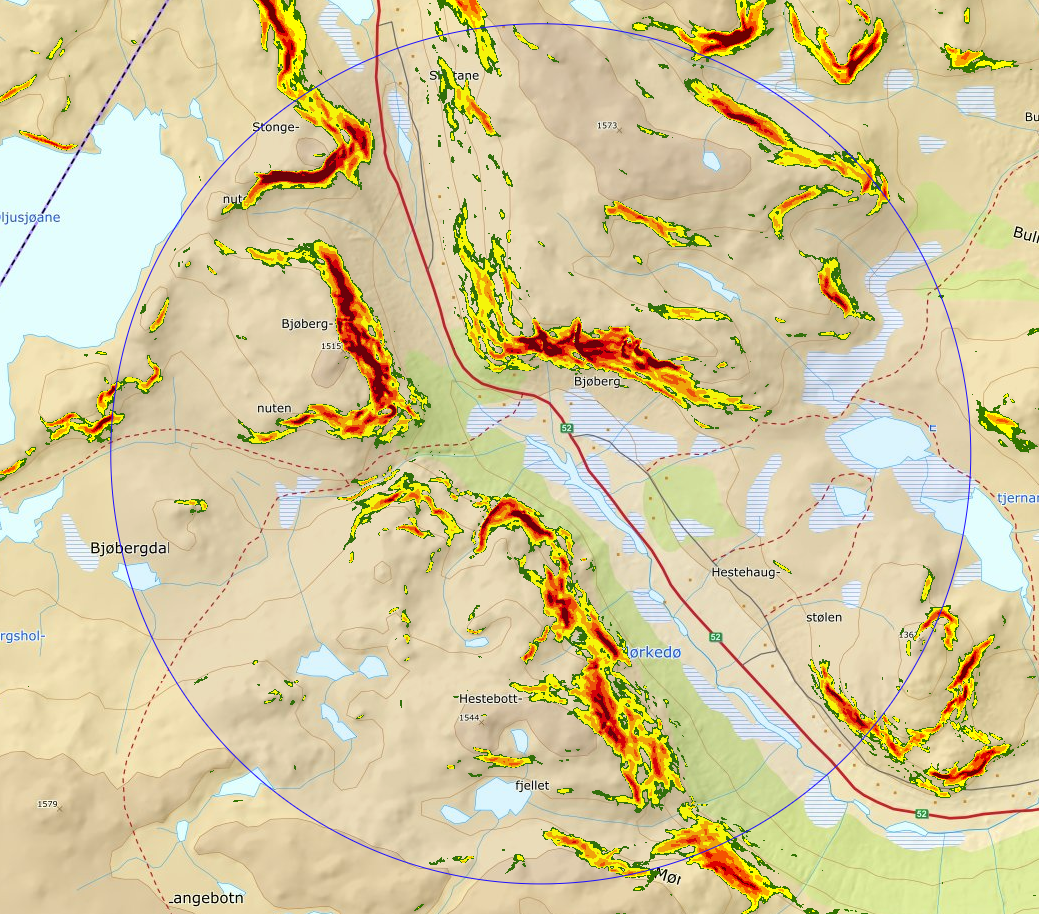 Ringen er 100 km2 storGult og rødt er terreng over 30 grader (løsneområder)
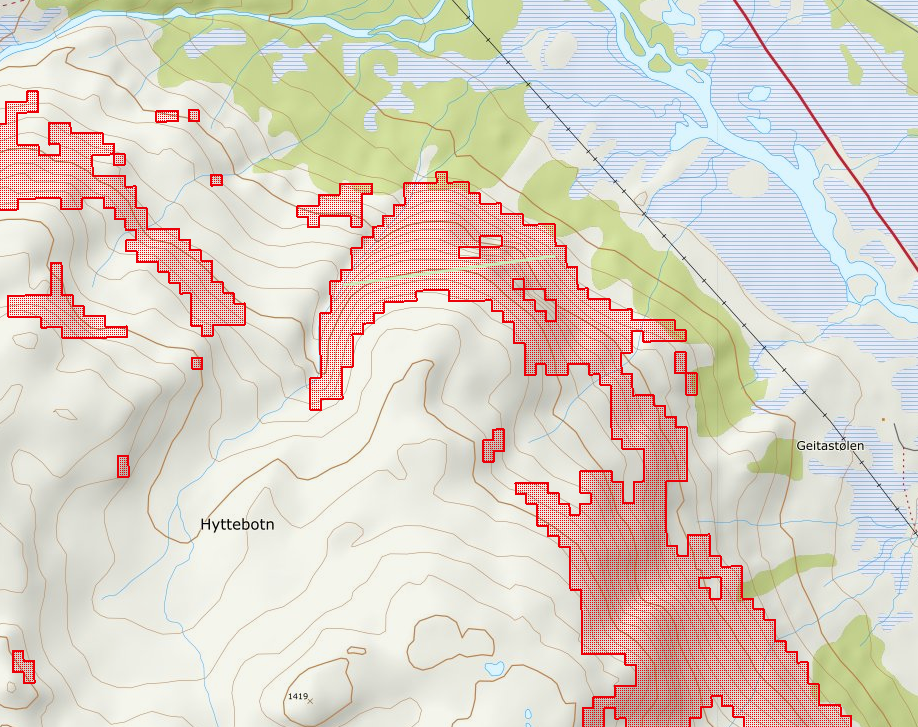 500 m
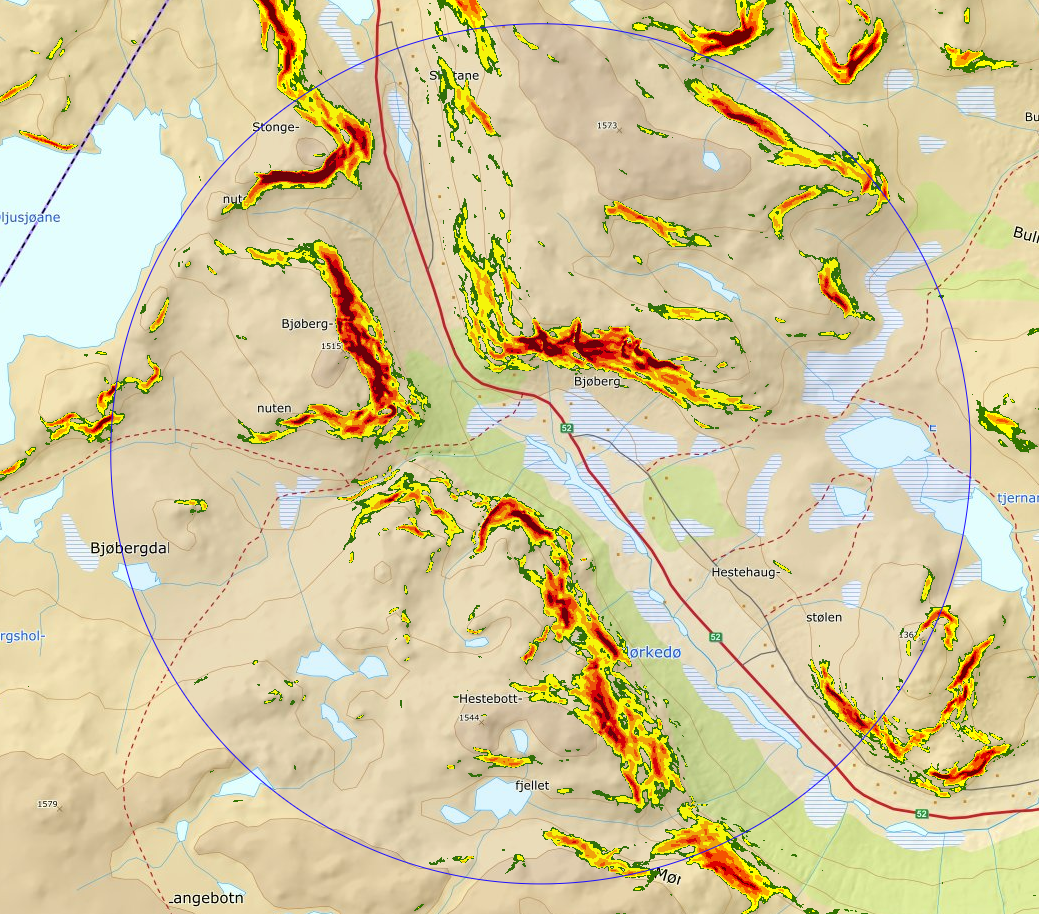 Ringen er 100 km2 storGult og rødt er terreng over 30 grader (løsneområder)
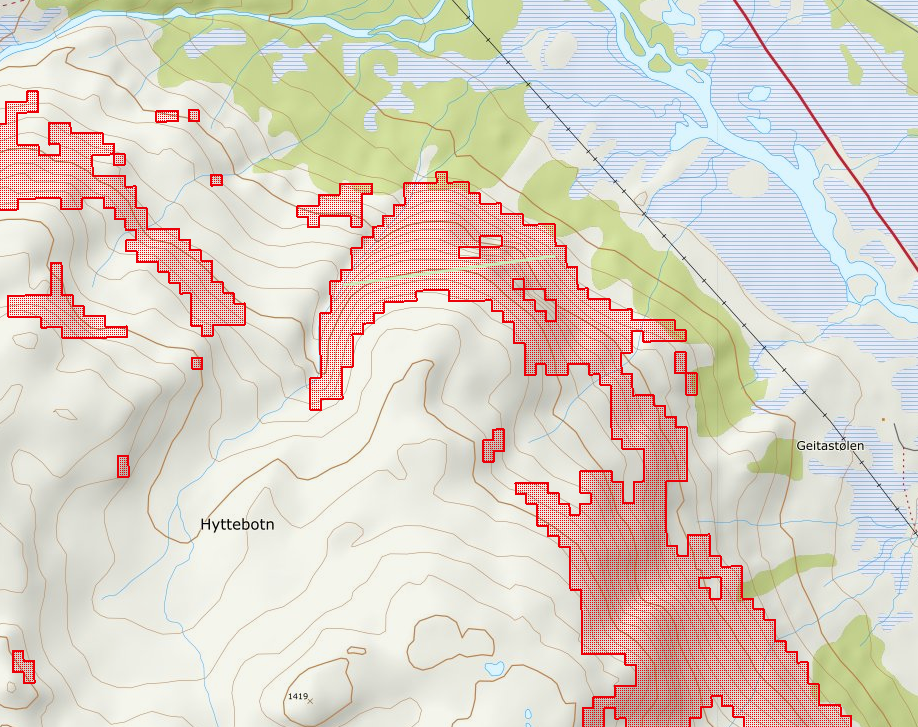 500 m
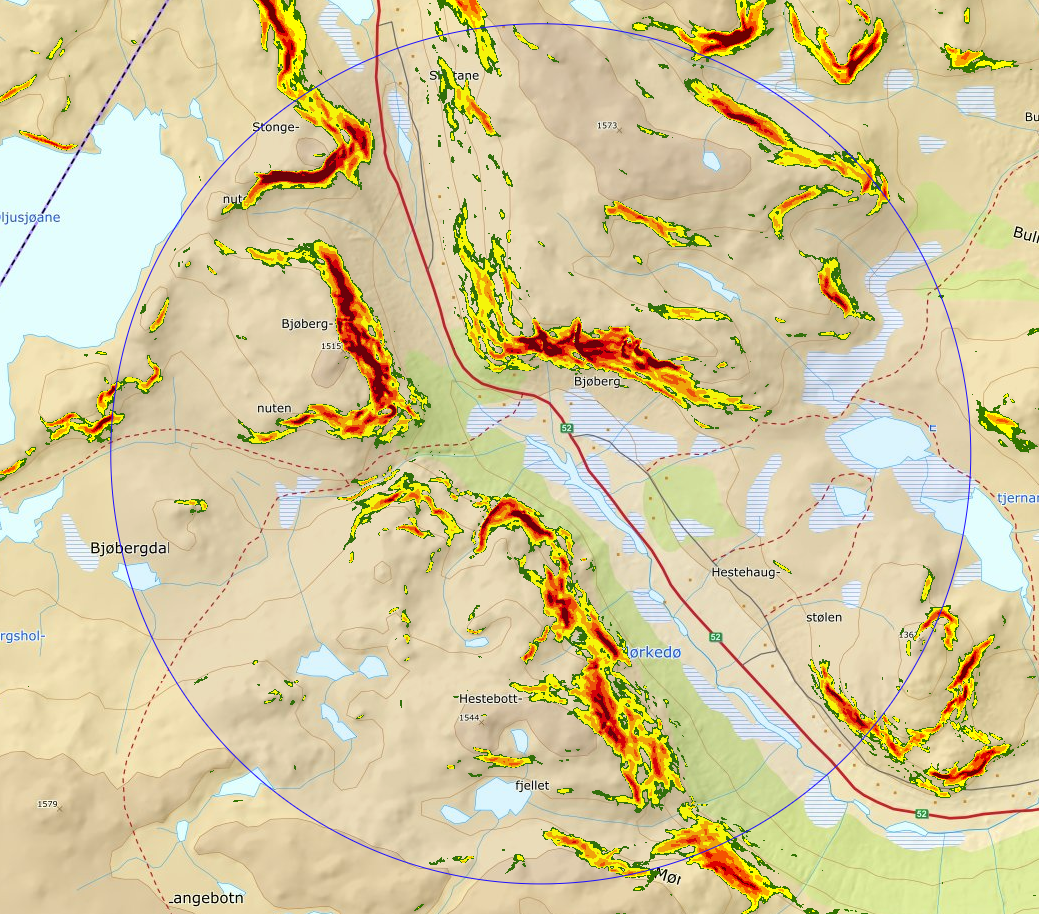 Ringen er 100 km2 storGult og rødt er terreng over 30 grader (løsneområder)
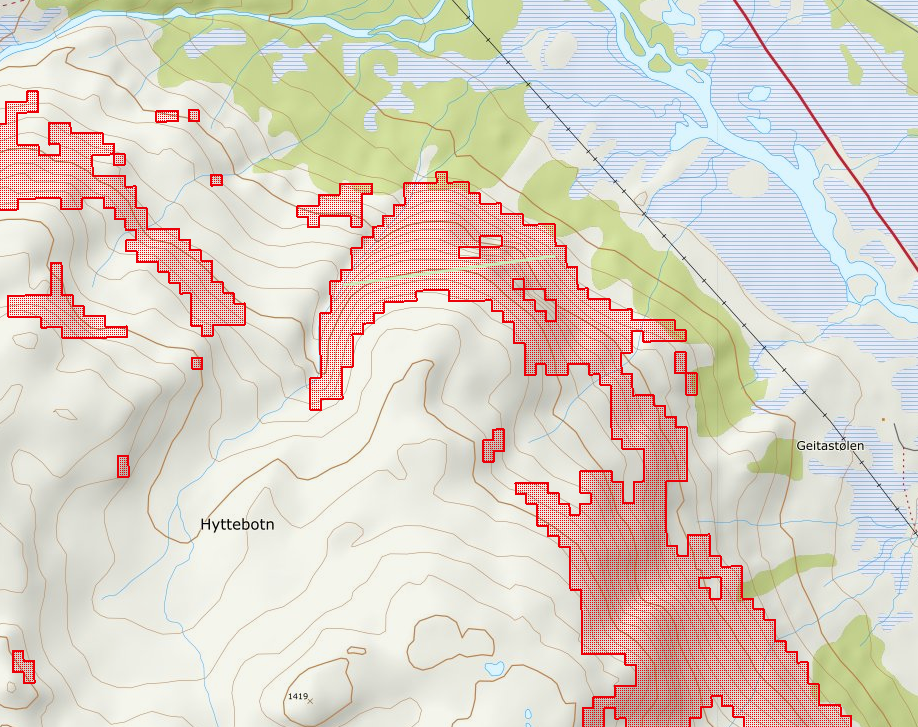 500 m
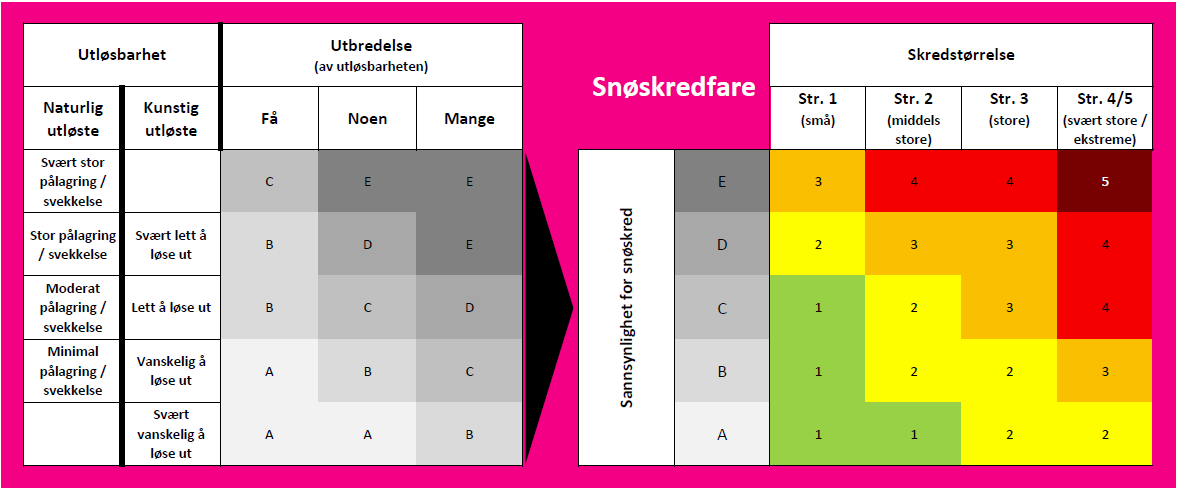 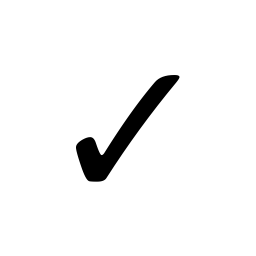 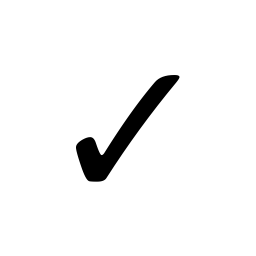 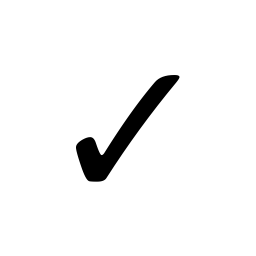 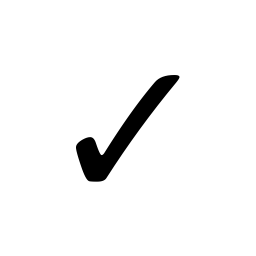 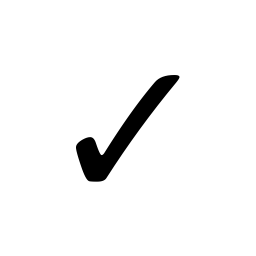 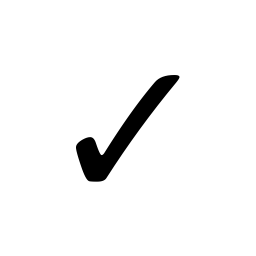 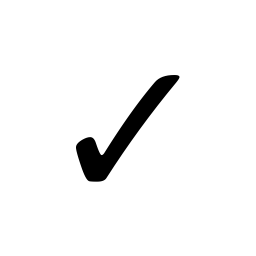 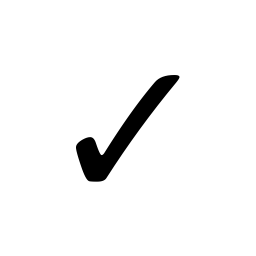 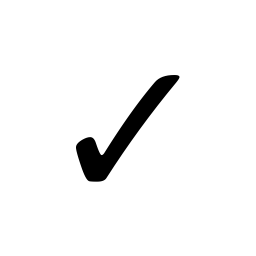 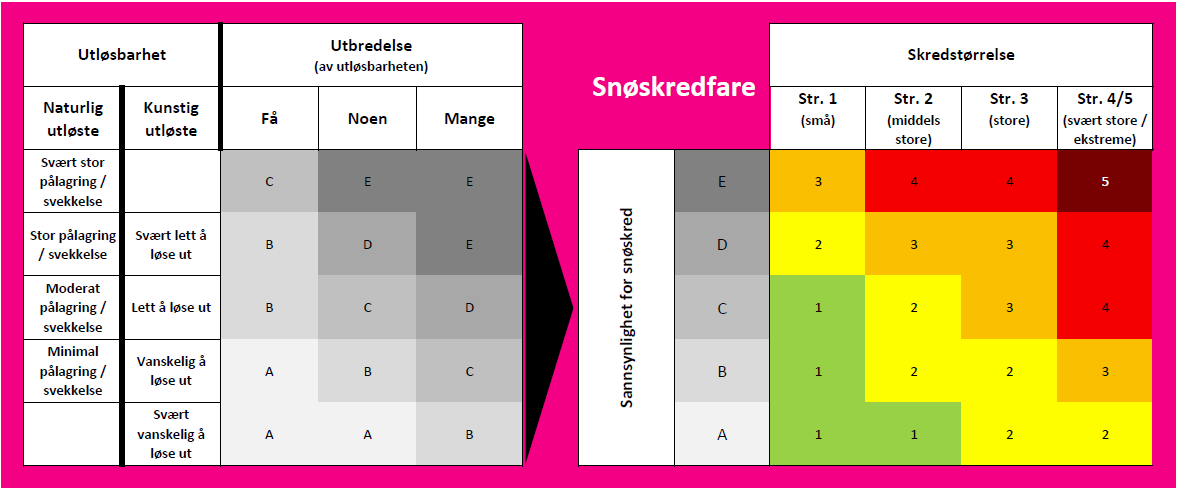 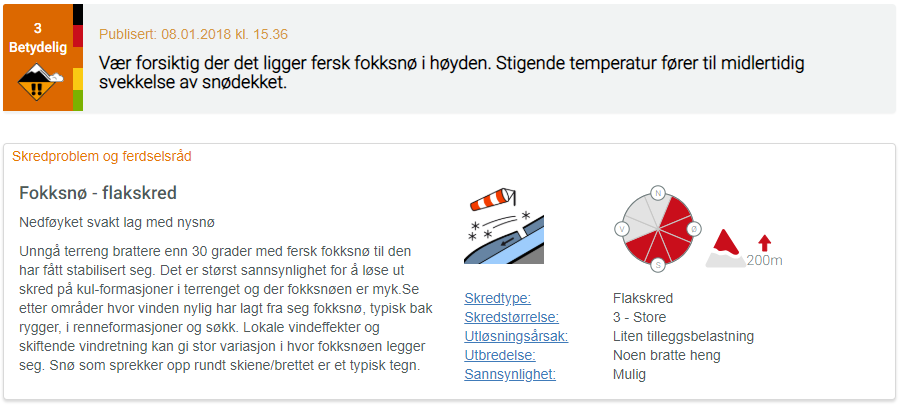 [Speaker Notes: ADAM med 20cm bredde]
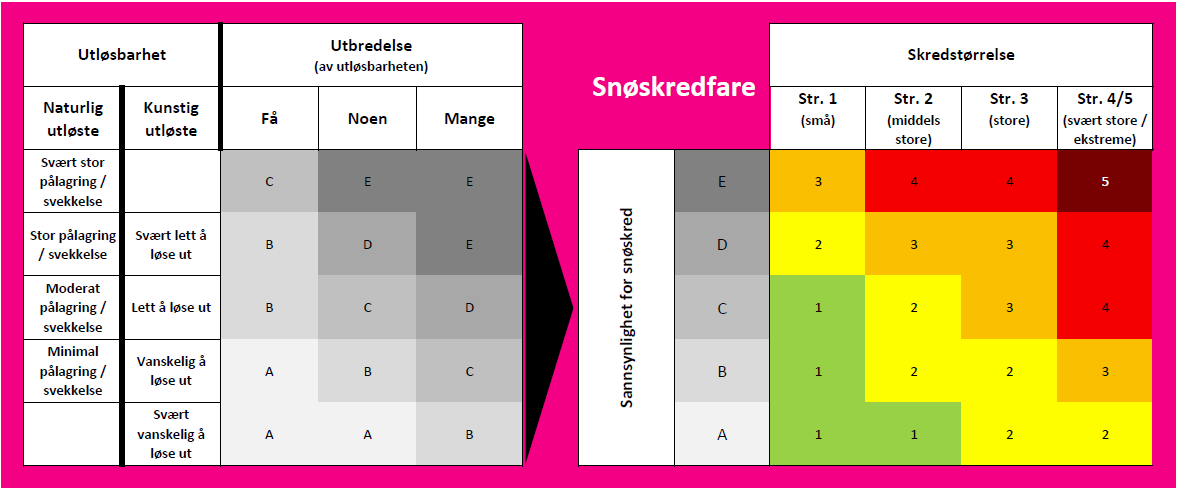 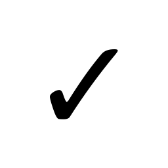 X
X
X
X
X
X
X
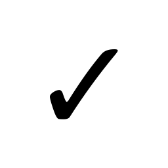 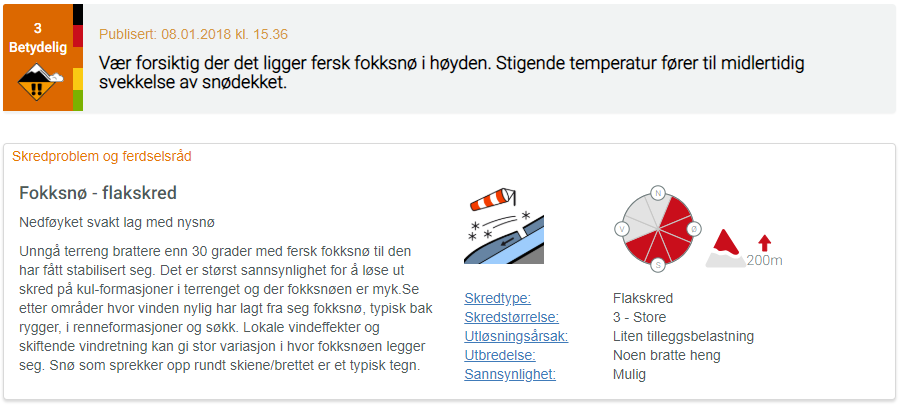 [Speaker Notes: ADAM med 20cm bredde]
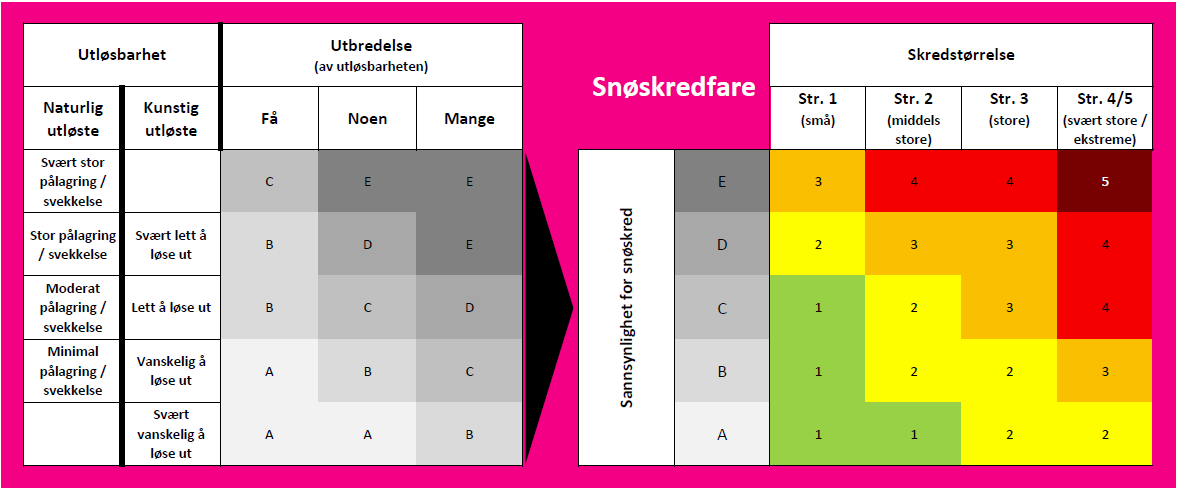 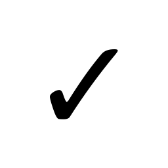 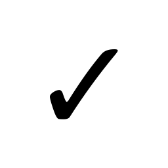 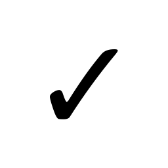 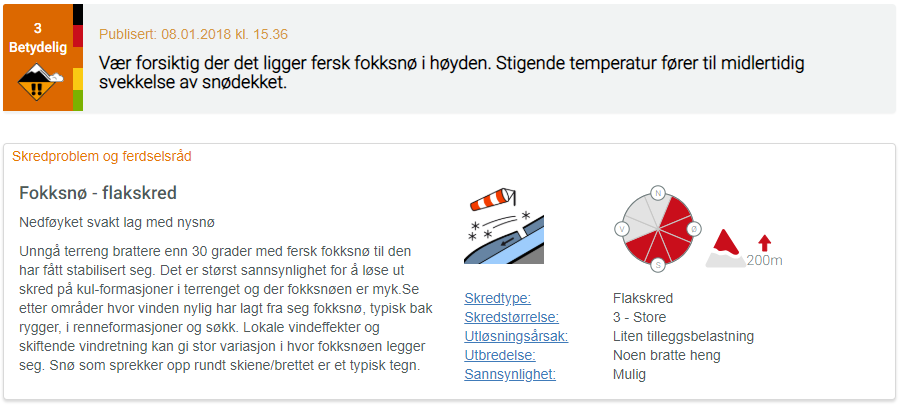 [Speaker Notes: ADAM med 20cm bredde]
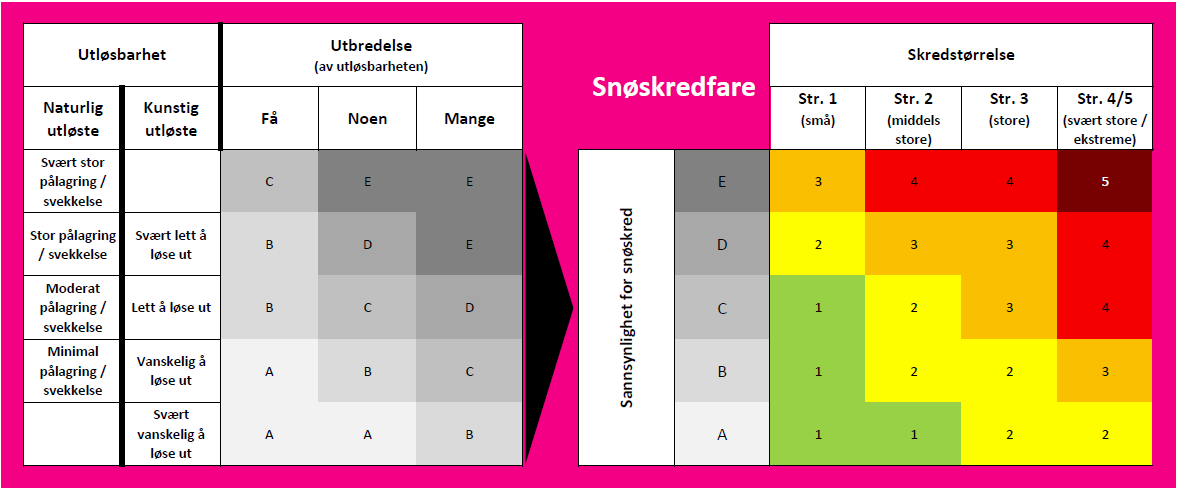 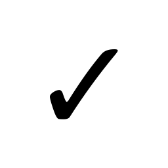 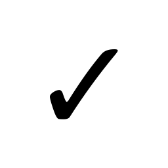 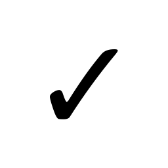 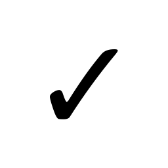 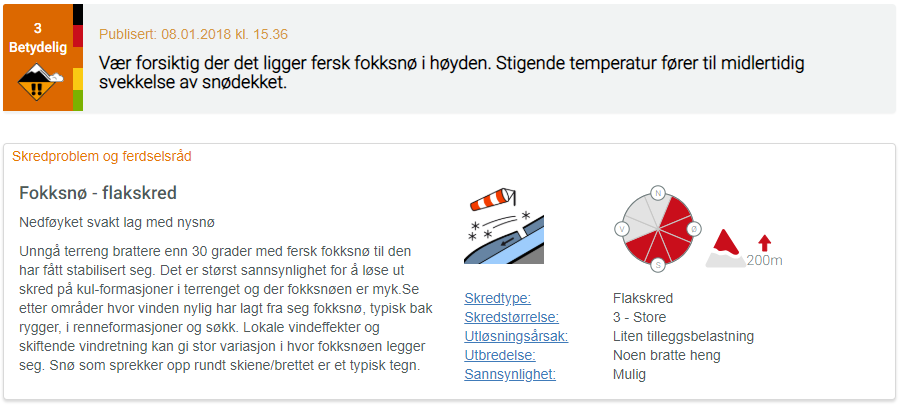 [Speaker Notes: ADAM med 20cm bredde]
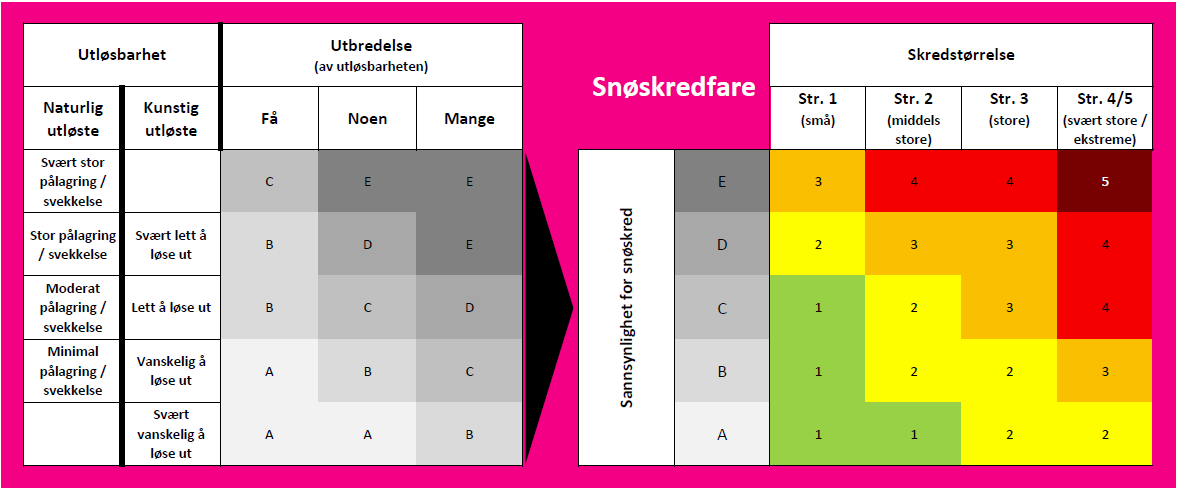 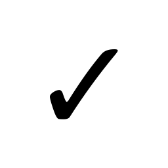 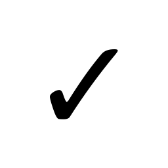 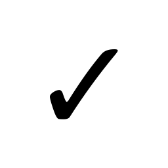 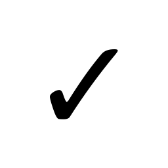 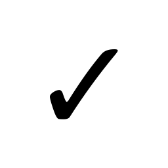 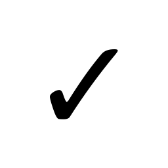 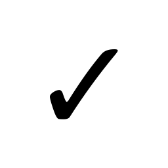 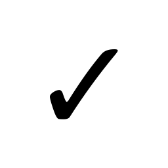 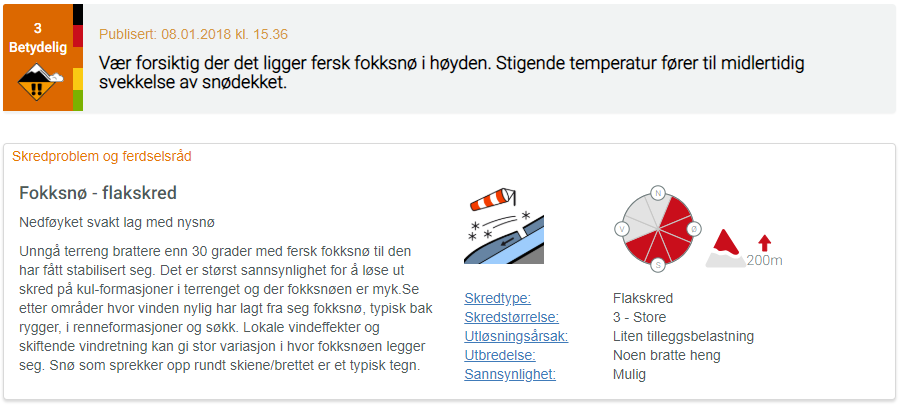 [Speaker Notes: ADAM med 20cm bredde]
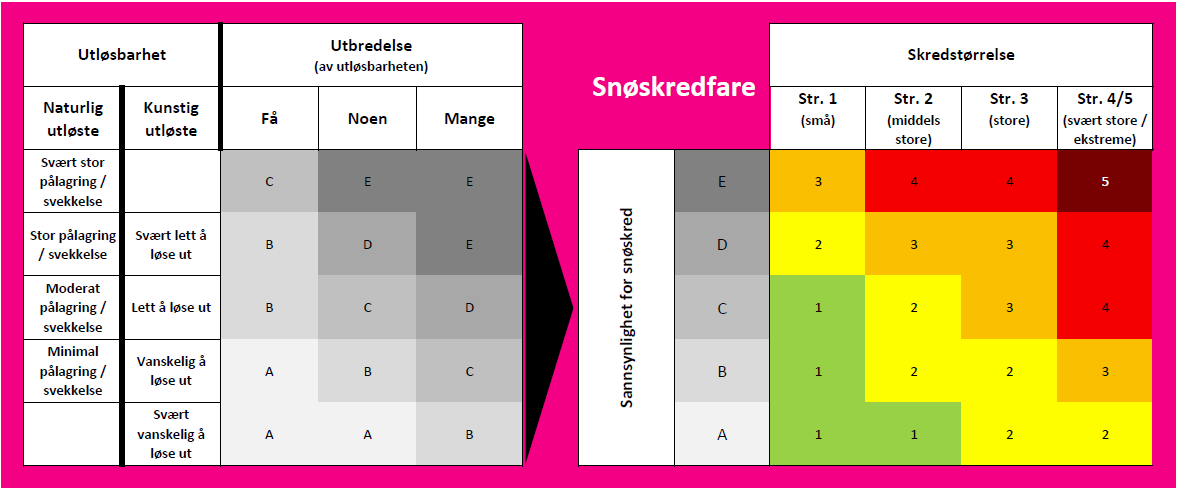 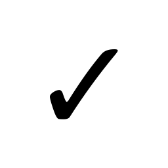 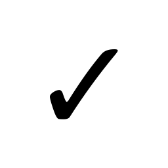 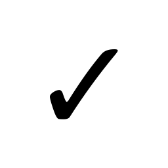 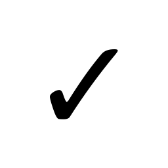 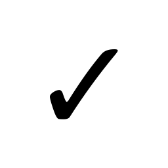 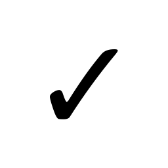 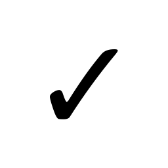 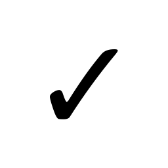 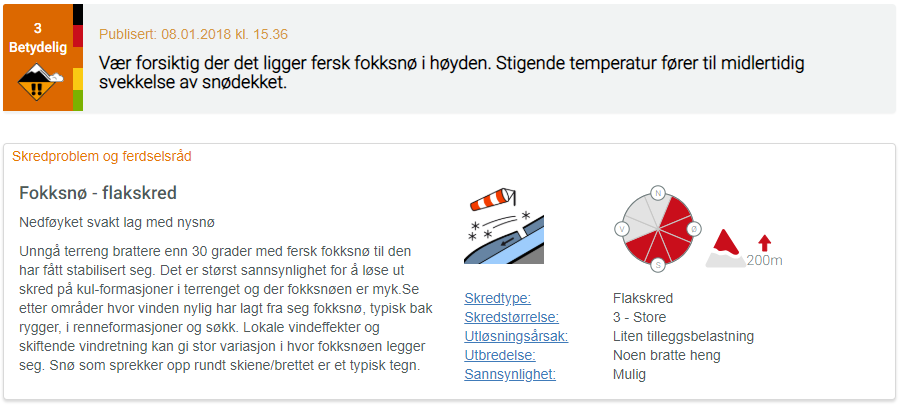 [Speaker Notes: ADAM med 20cm bredde]
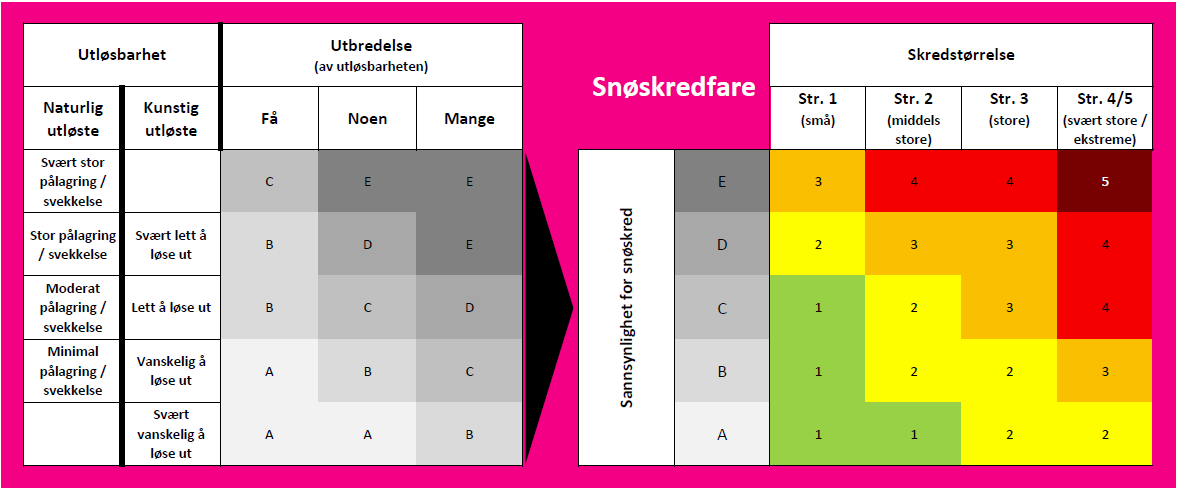 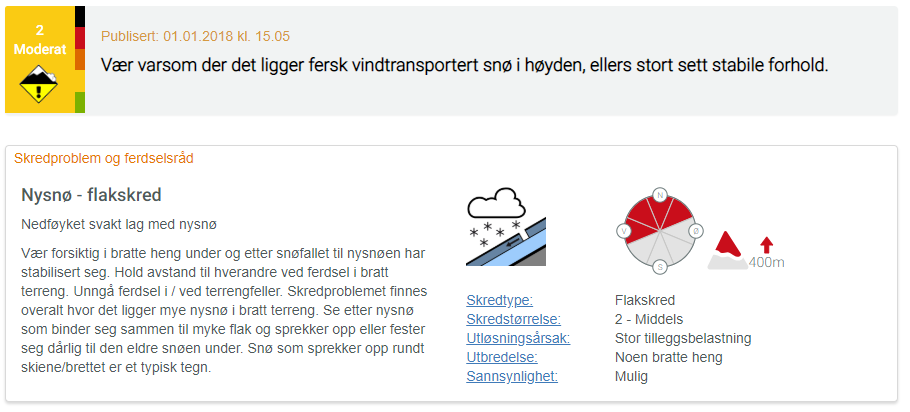 [Speaker Notes: ADAM med 20cm bredde]
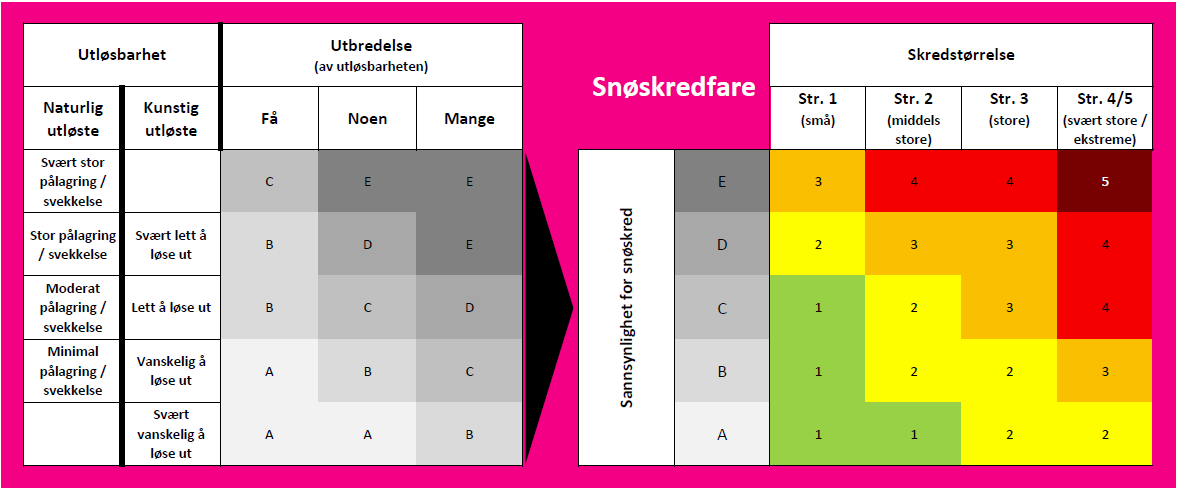 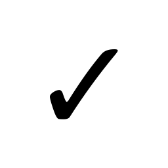 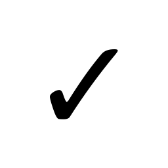 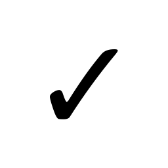 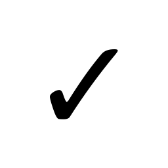 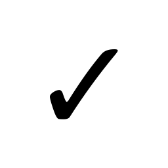 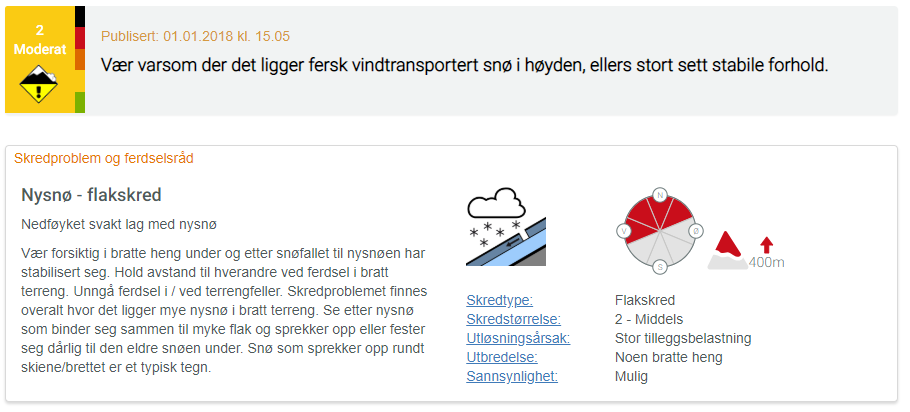 [Speaker Notes: ADAM med 20cm bredde]
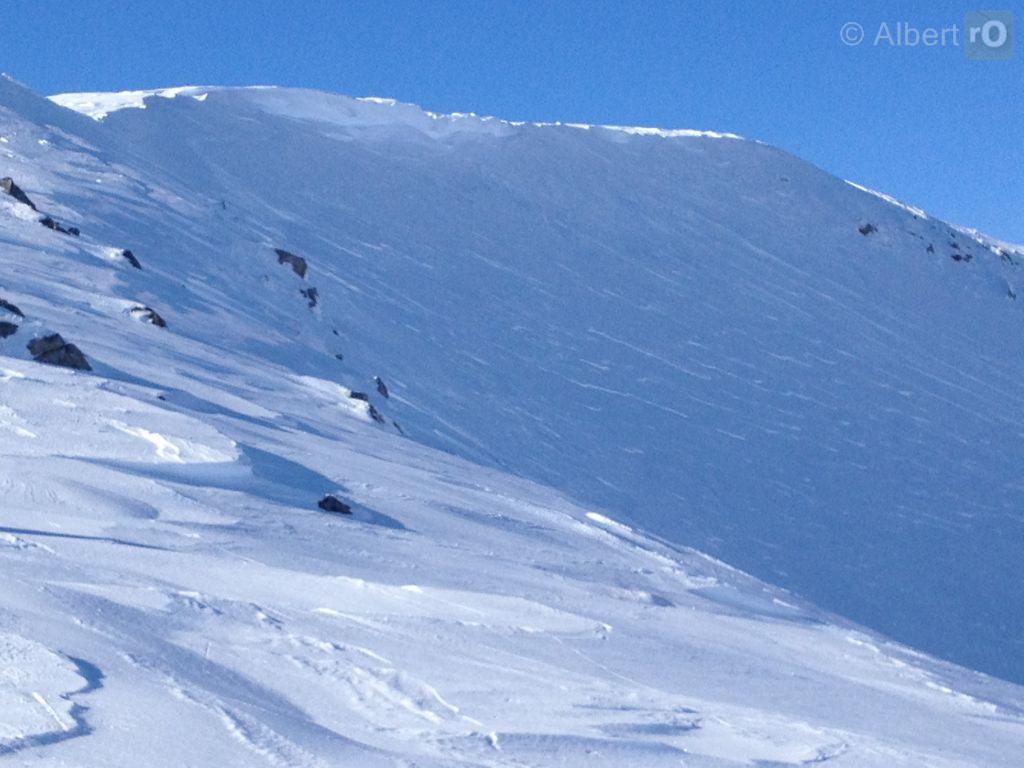 Senario 1: Dårlig binding mellom lag i fokksnø
Relevante observasjoner / forhold:
Tidligere stabilt snødekke
Nysnø for noen dager siden
Kuling i fjellet siste døgn
Enkelte små skred i bratte heng bak topper og rygger
Mange heng som har samlet fokksnø
Ingen vedvarende svake lag (f.eks rim)
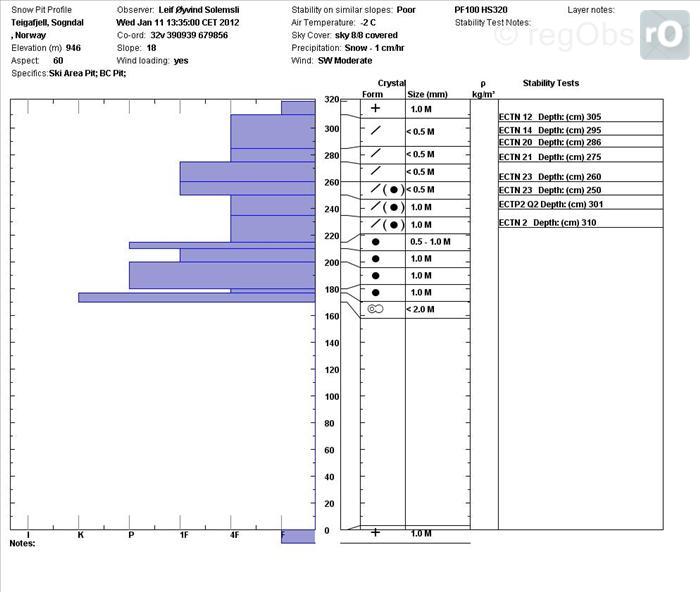 [Speaker Notes: Profil fra Teigafjell i Sogndal, registrert av Leif Øyvind Solemsli, 11. januar 2012, 1000 moh, sektor NØ]
Skredproblem Fokksø
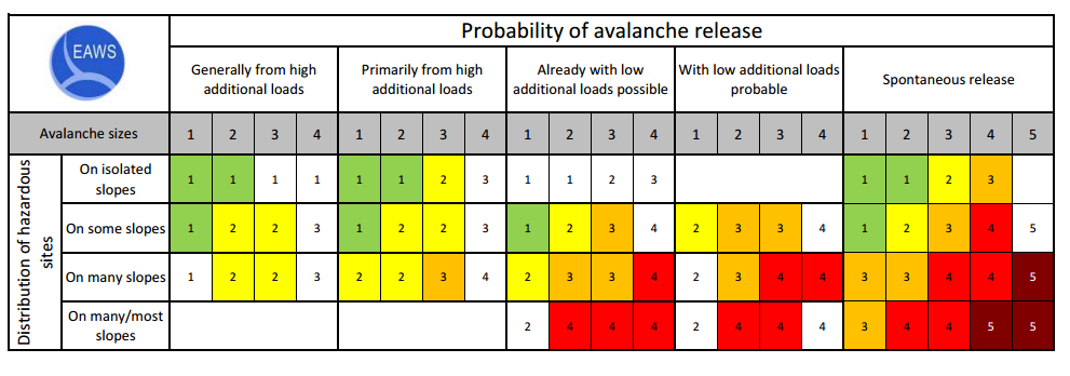 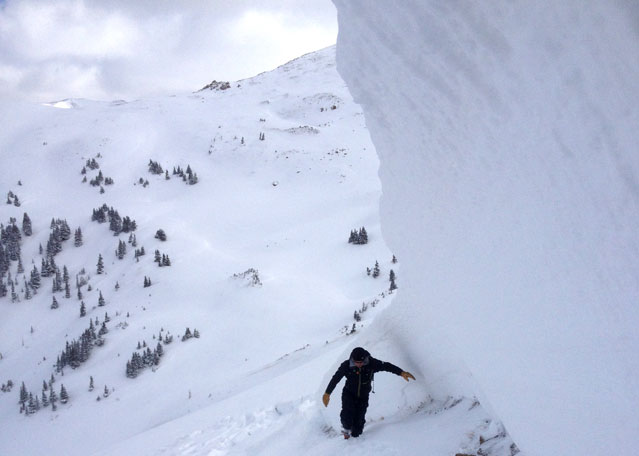 Senario 2: Svakt lag av kantkornet snø ved bakken
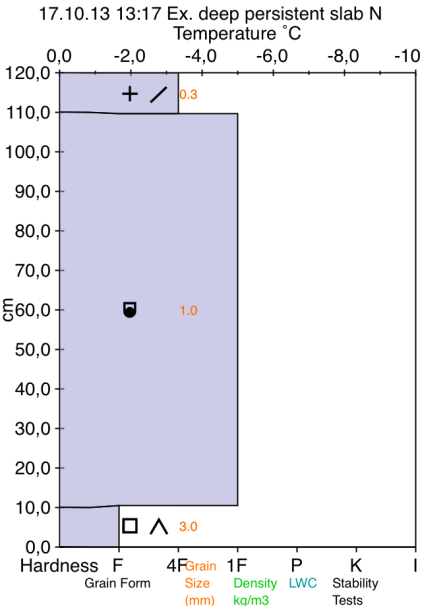 Relevante observasjoner / forhold:
Lite snø og lave temperaturer tidligere i sesongen
30 cm nysnø siste 3 døgn
Lite vind siste uke
Et middels stort skred i en NV heng i morgens
N
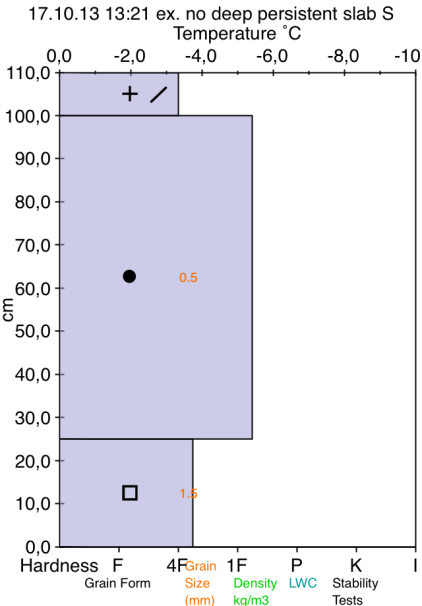 S
Bilde: CAIC
Skredproblem Kantkorn ved bakken
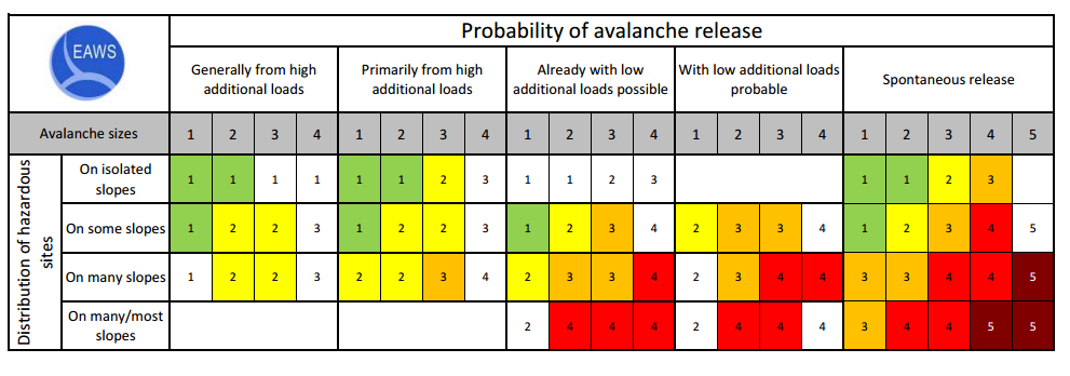 Faktorersom påvirker faregraden
Tilleggs-
belastning
Sannsynlighet for skredutløsning
Skred størrelse
Utbredelse av ustabilitet
Faregrad som en funksjon av sannsynlighet og skredstørrelse
Meget
sannsynlig
Sannsynlighet for skredutløsning
Lite
sannsynlig
Skredstørrelse
Små
Svært stor
Etter G. Statham
Faregrad som en funksjon av sannsynlighet og skredstørrelse
Meget
sannsynlig
Tilleggs-
belastning
Sannsynlighet for skredutløsning
Sannsynlighet for skredutløsning
Utbredelse av ustabilitet
Skred størrelse
Lite
sannsynlig
Skredstørrelse
Små
Svært stor
Etter G. Statham
Faregrad som en funksjon av sannsynlighet og skredstørrelse
Meget
sannsynlig
Sannsynlighet for skredutløsning
S1: Fokksnø
S2: Svake lag ved bakken
Lite
sannsynlig
Skredstørrelse
Små
Svært stor
Etter G. Statham
Kort om bruk av faregraden
[Speaker Notes: Nå har jeg snakket om faktorer som påvirker faregraden og med det også hvordan varslingstjenester bruker faregraden.
Nå skal jeg si litt om hvordan man bruker faregraden når man er på tur i vinterfjellet…]
Hvordan du bruker faregraden avhenger av din kunnskap og erfaring
LITE kunnskap og erfaring
MYE kunnskap og erfaring
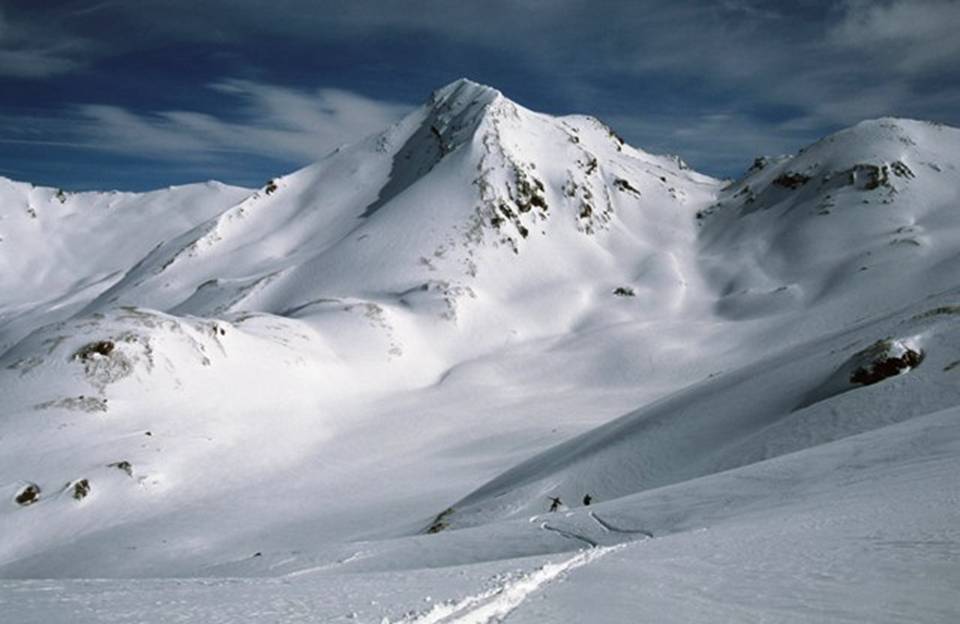 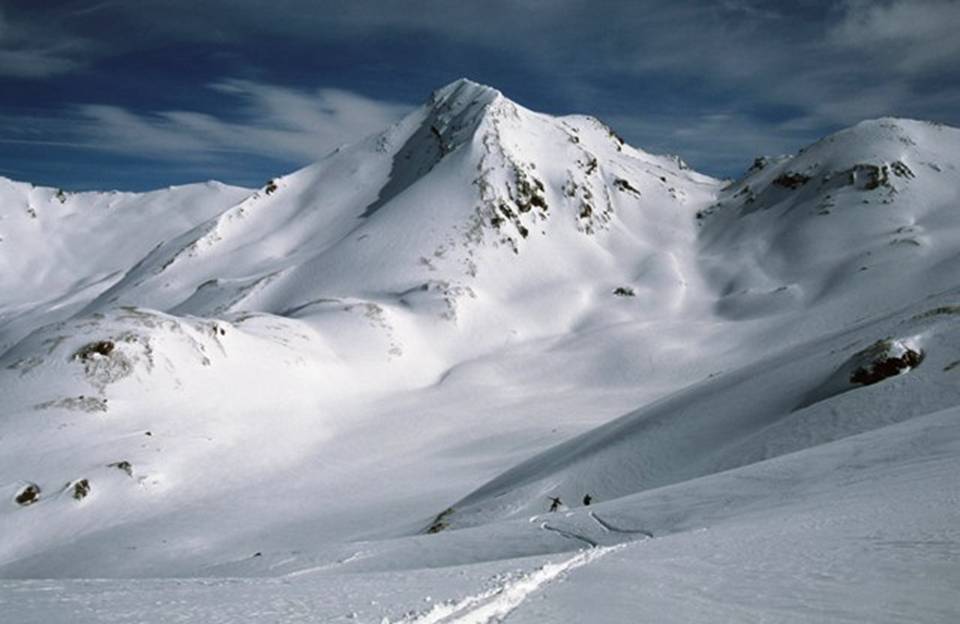 Hvordan du bruker faregraden avhenger av din kunnskap og erfaring
LITE kunnskap og erfaring
MYE kunnskap og erfaring
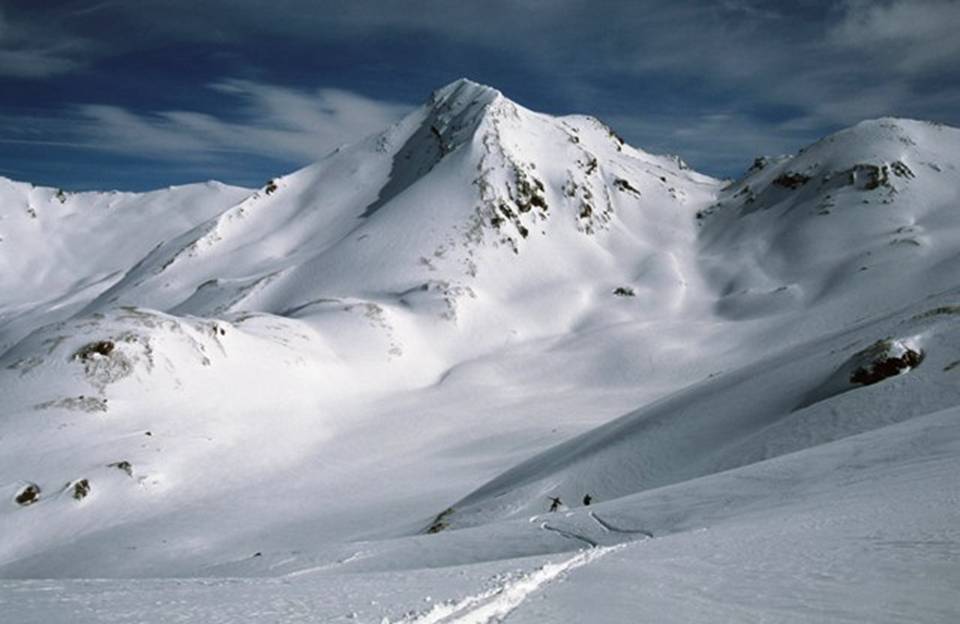 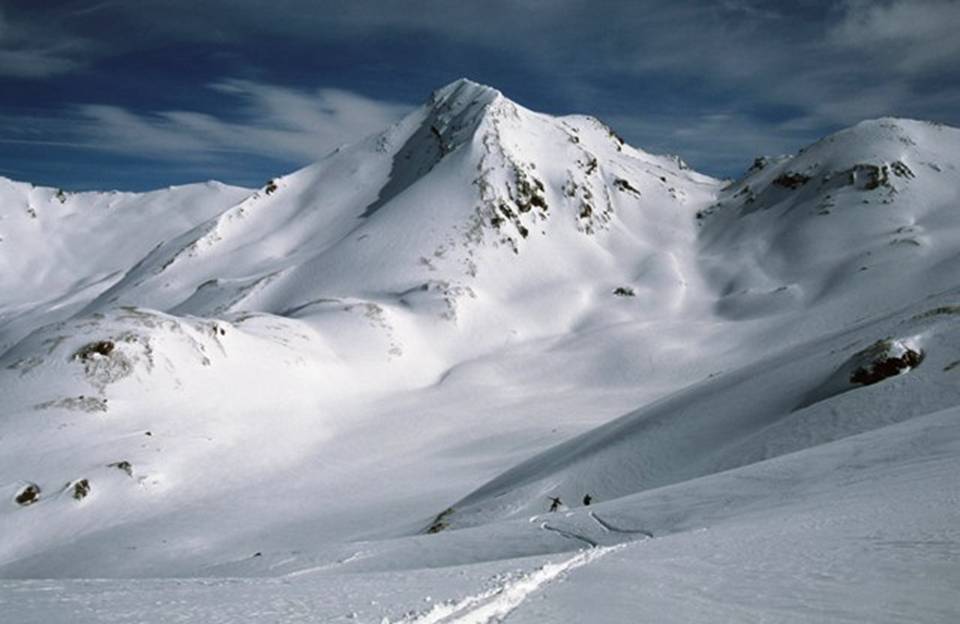 Hvordan du bruker faregraden avhenger av din kunnskap og erfaring
LITE kunnskap og erfaring
MYE kunnskap og erfaring
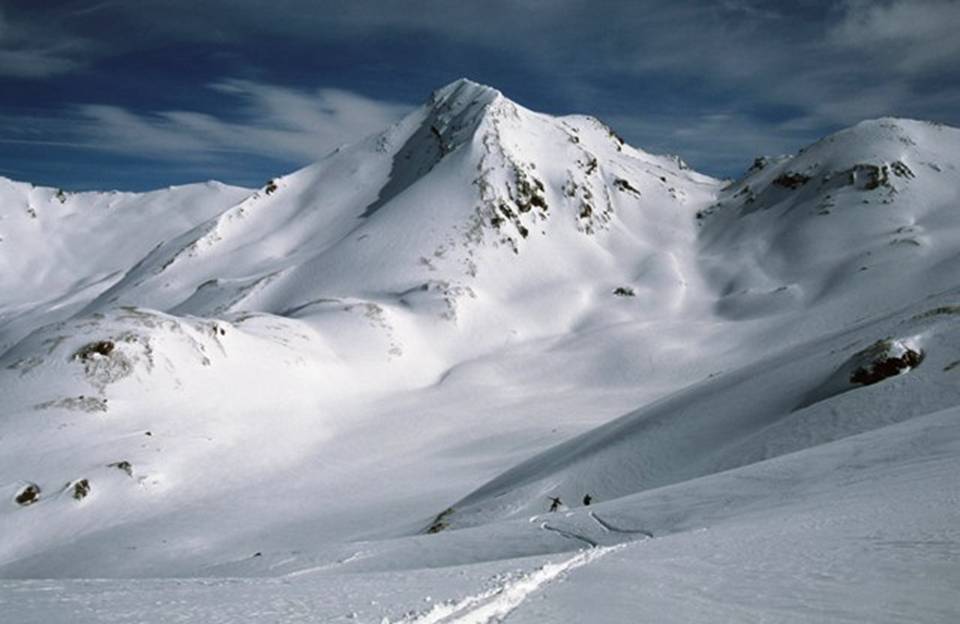 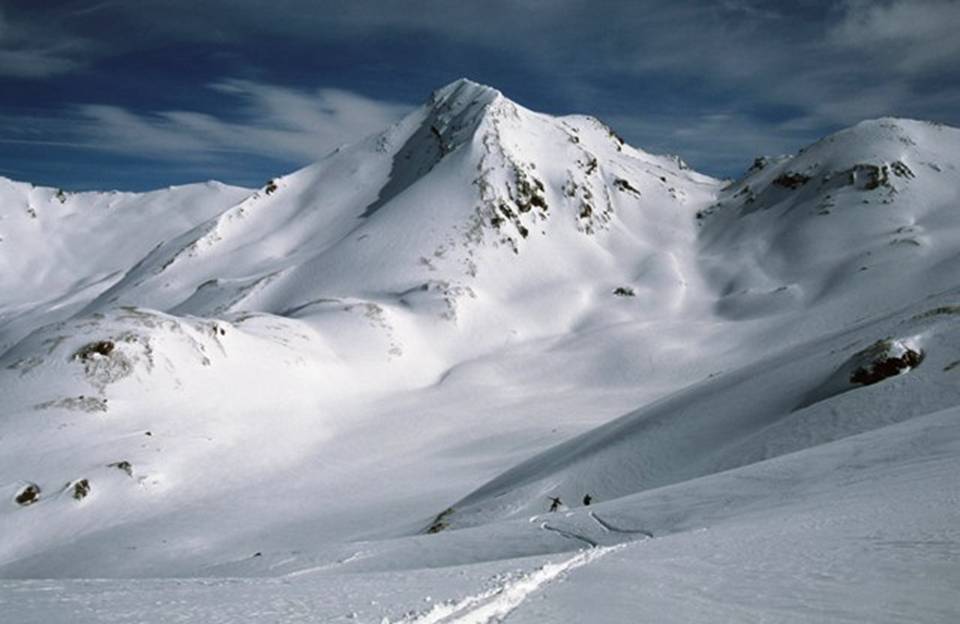 Hvordan du bruker faregraden avhenger av din kunnskap og erfaring
LITE kunnskap og erfaring
Uvisst / usikker
Ustabil
Stabil
MYE kunnskap og erfaring
Stabil
Uvisst / usikker
Ustabil
[Speaker Notes: Etter Georg Kronthaler (LWD Bayern):
Størrelsen av hver boks vil variere med forholdene. Dette er et eksempel for en og sammen situasjon. Noe situasjoner er lettere til å håndtere enn andre med samme kunnskapsnivå.

En erfaren person vil alltid har mer terreng tilgjengelig og vil være mindre avhengig av faregraden.

Hvor mye av den gråe soner du tar med er avhengig av din personlig risikoaksept]
Faregradsskala
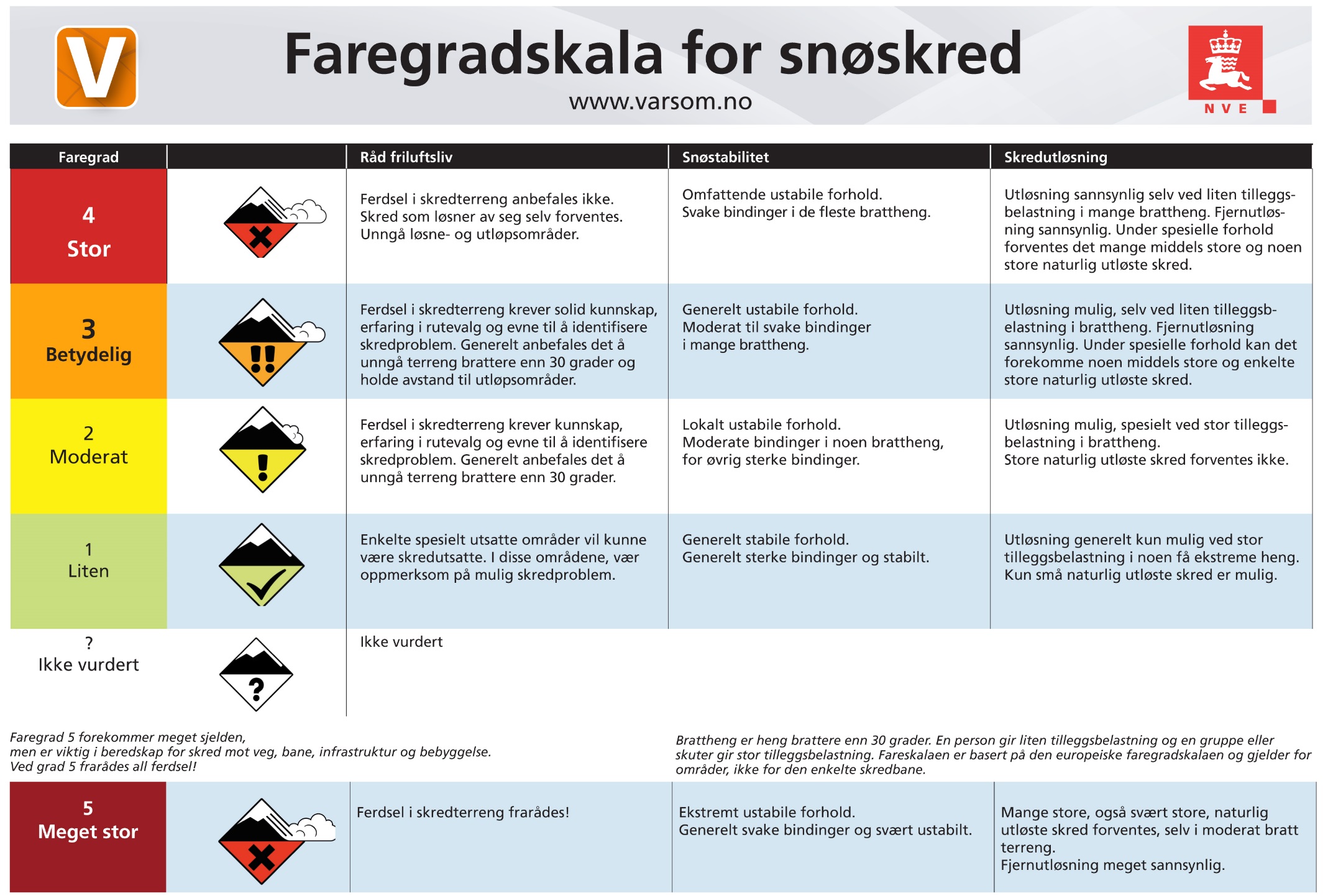 [Speaker Notes: Forklar oppsettet – 5 trinn, økende fare – 5 meget stor er en katastrofe tilsvarende et sterkt jordskjelv (mindre viktig i daglig arbeidet)
Skredfareskalaen feirer 10 år jubileum i år – Hurra

Kom tilbake til ”råd” kolonnen til slutt – den er ment for folk med lite erfaring og kunnskap]
Bekreftelse av faregraden?
VALIDERING
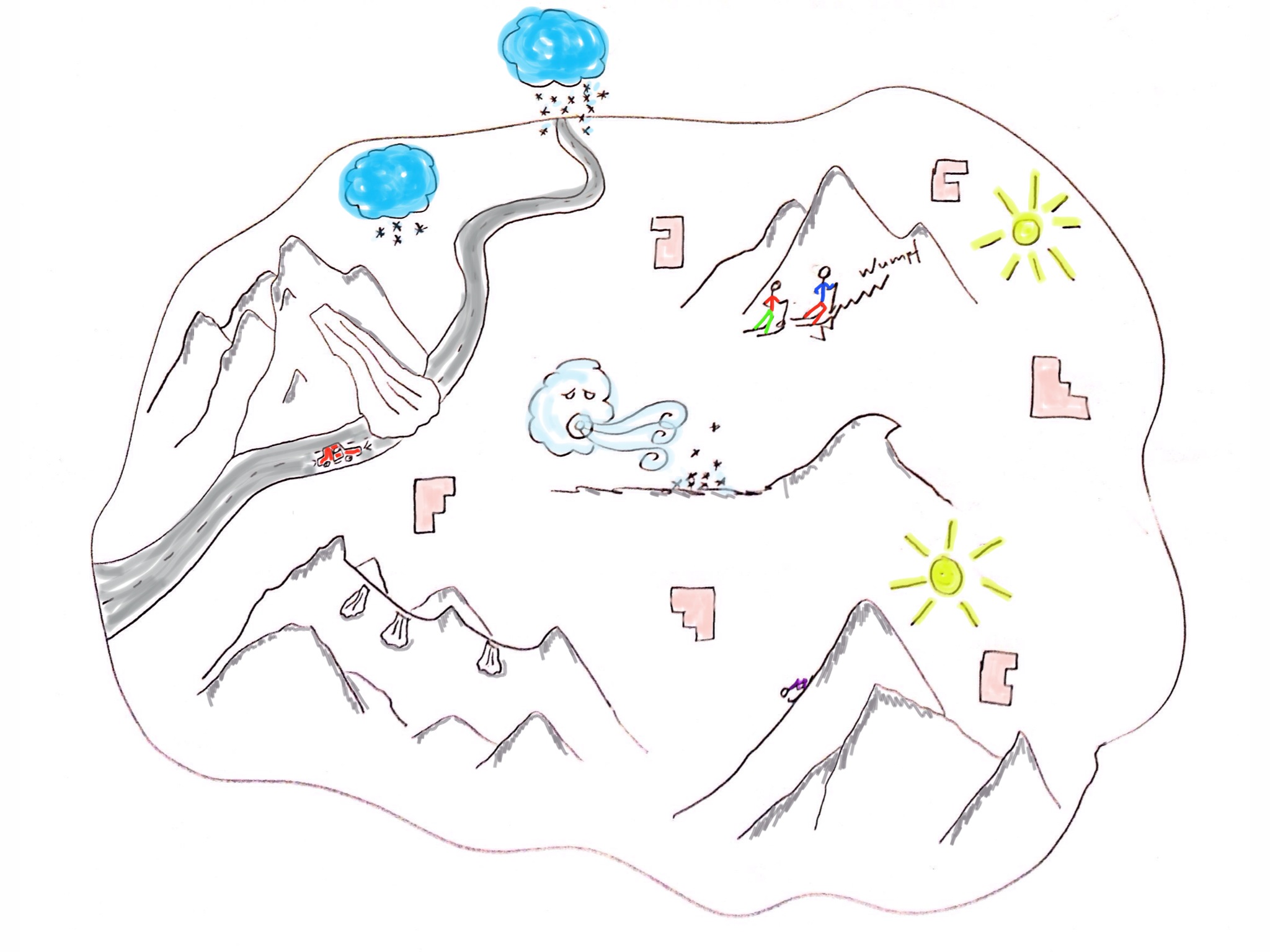 Vår varslingsregion med jevne, objektive observasjoner
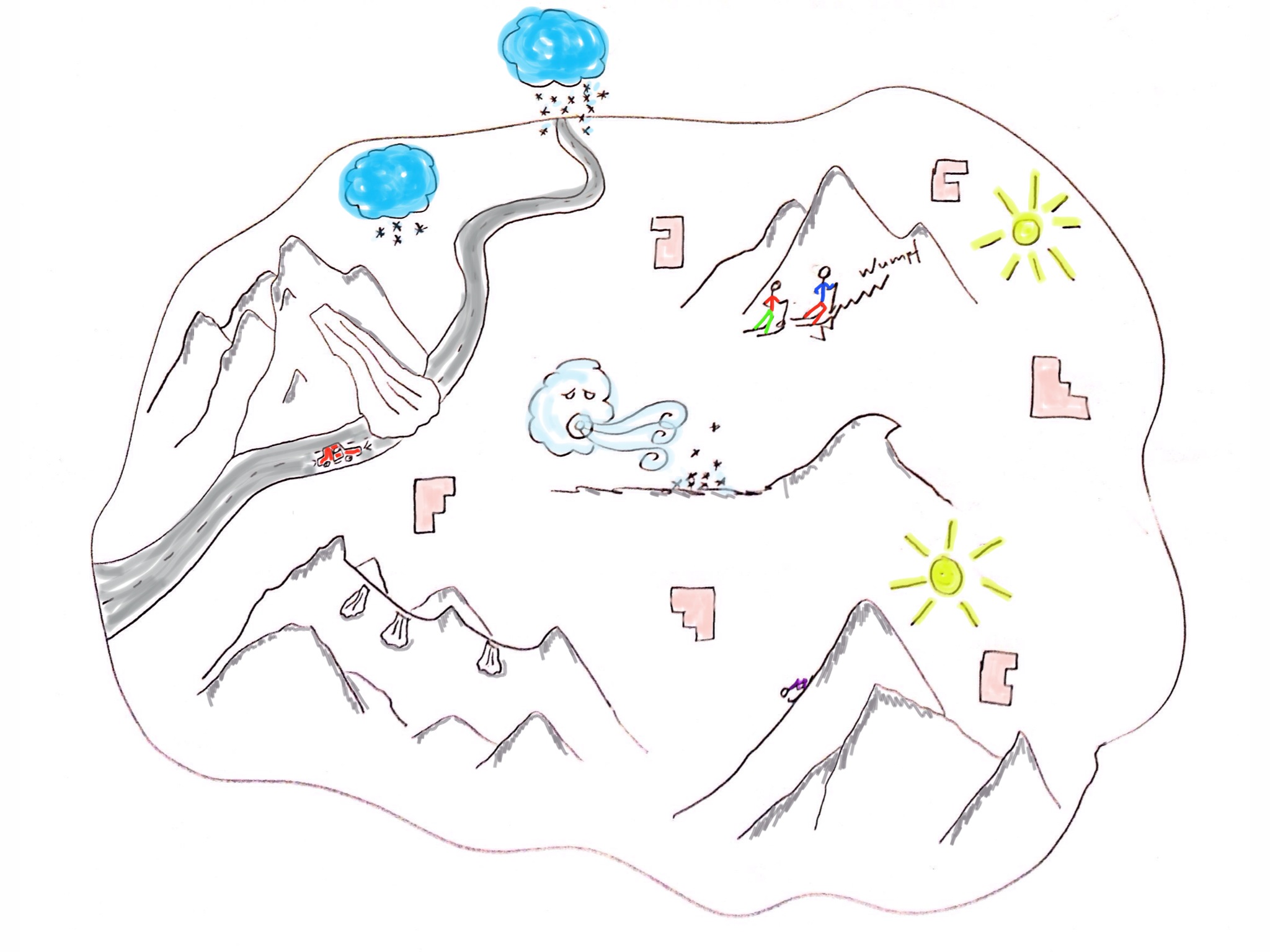 Vår varslingsregion med observasjoner kun i øst
[Speaker Notes: Pent vær og stabile forhold i øst]
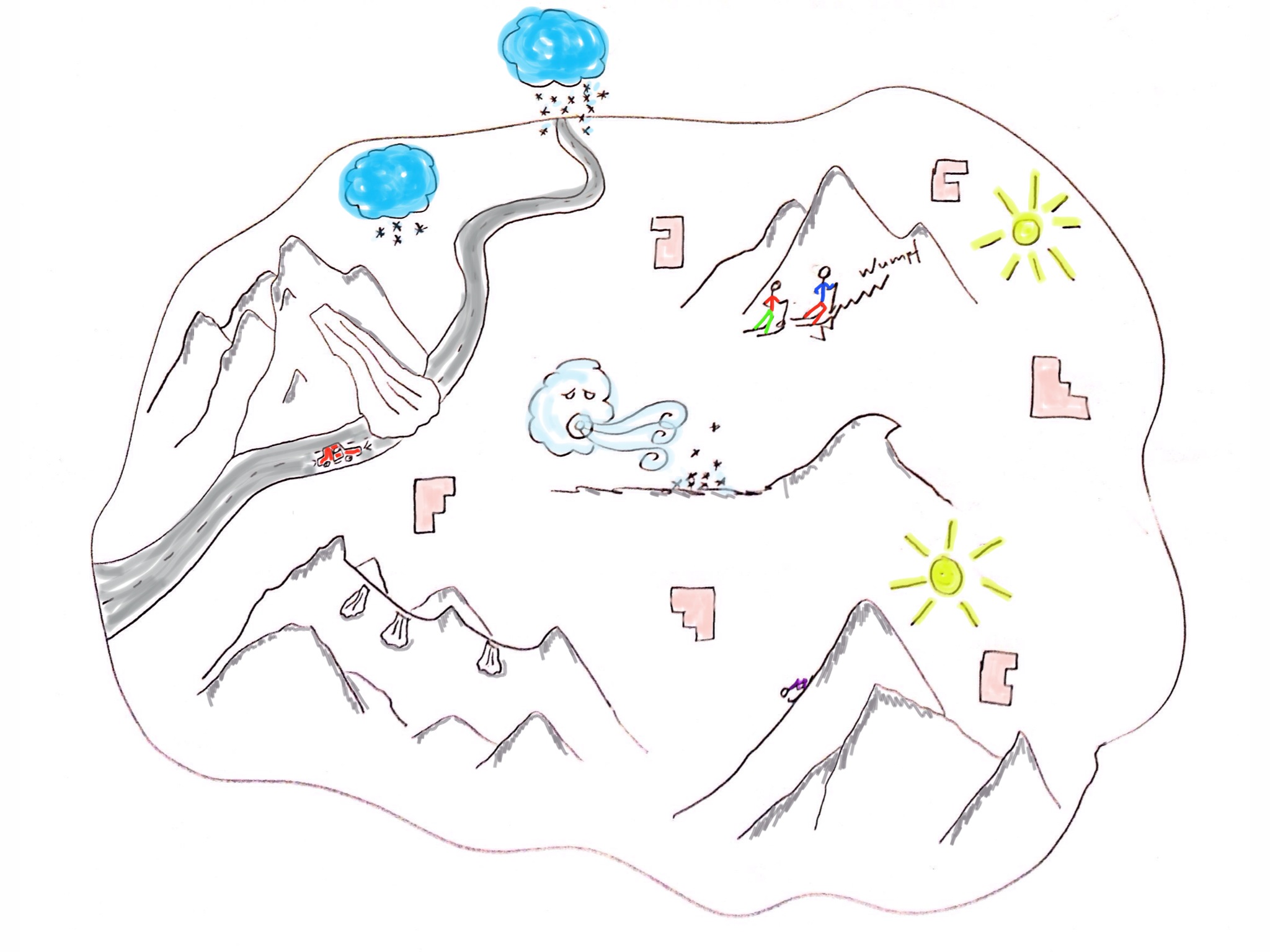 Vår varslingsregion med observasjoner kun i vest
[Speaker Notes: Store skred og nysnø på et ustabilt snødekke i vest

Også for validering av faregraden i etterkant er det veldig viktig og har mange observasoner. I tillegg må vi korrigere for antagelsene og usikkerheten i værprognosen – her særlig nedbørmengde.]
Alarmtegn ved de ulike faregradene
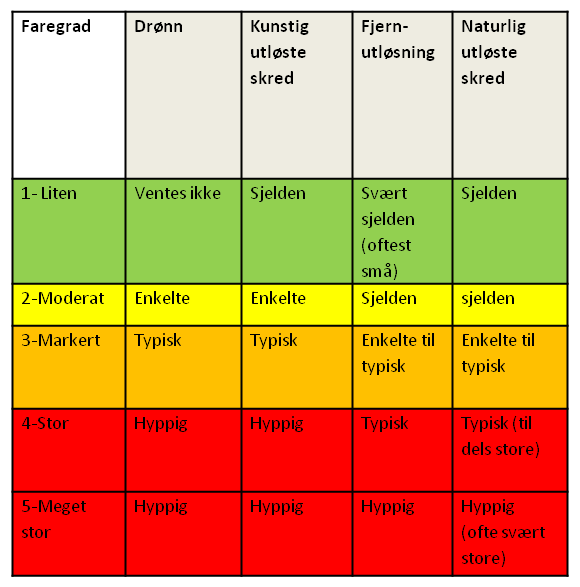 Denne tabellen kan være med i beslutningsprosessen for å få satt en faregrad, eller bekrefte/avkrefte en allerede satt faregrad.
Sammendrag
Faregraden beskriver skredfaren i en region etter internasjonal standard
Faregraden er avhengig av: SKREDSTØRRELSE og SANNSYNLIGHET for snøskred
Følg definisjonen for å sikre en jevn og objektiv fastsettelse av faregraden – bruk ADAM!
Faregrad og skredproblem henger tett sammen (sjekk!)